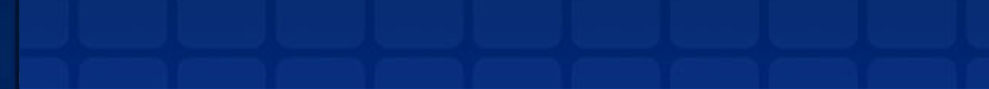 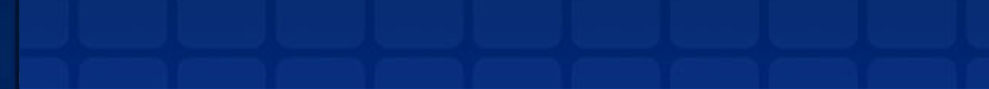 Educator Instructions:

The correct answers are listed in the presenter notes so you know which number to click.

Click the answer number to reveal the answer.

Click the X when a student provides an incorrect answer. The X will turn red so you can keep track of how many strikes the team has.

Some slides include links to additional information about the topic.

Browsing UCanGo2’s Are You Looking for Money before starting this game may help students answer the questions. Find the resource on UCanGo2.org in the Publications section.
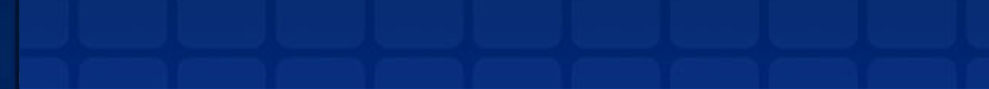 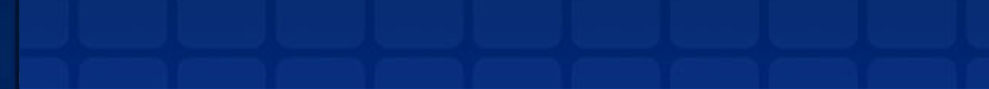 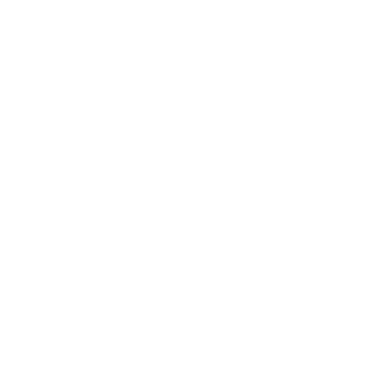 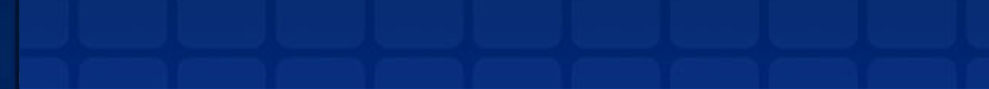 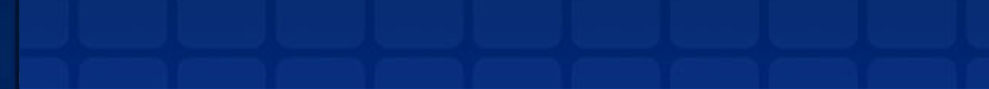 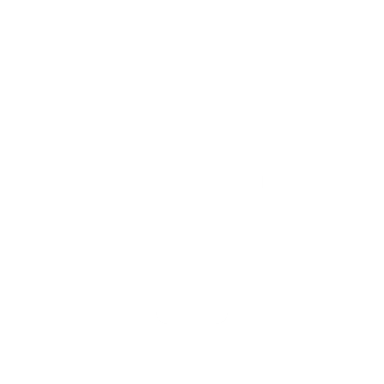 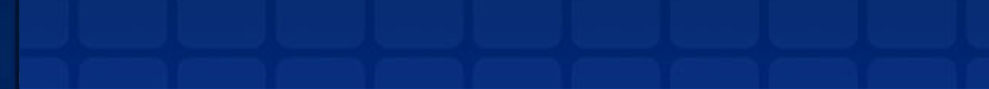 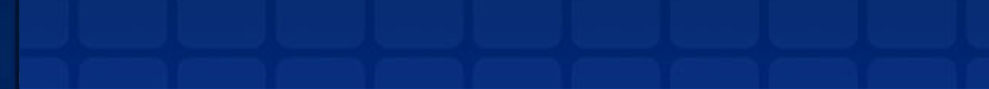 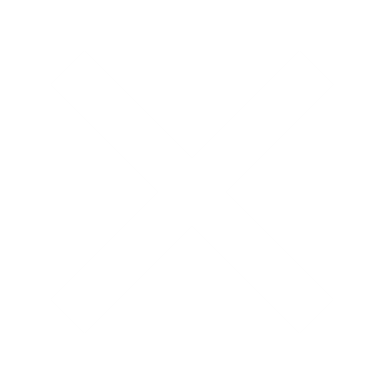 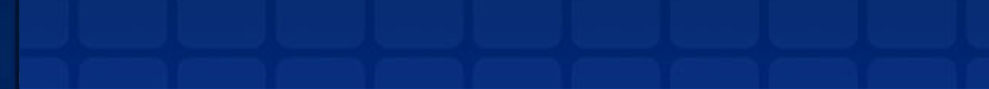 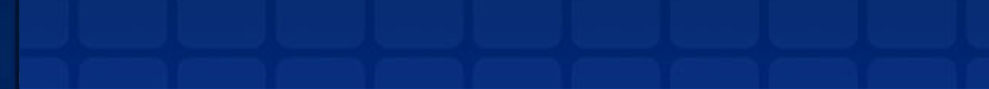 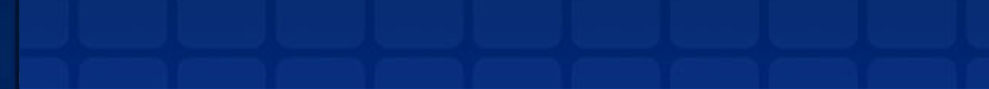 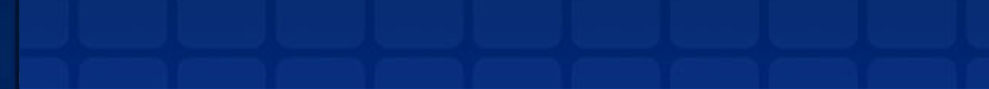 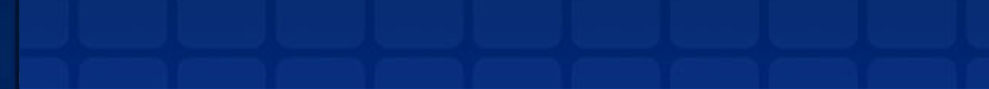 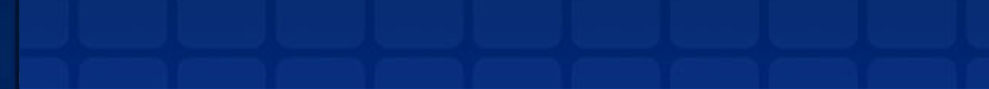 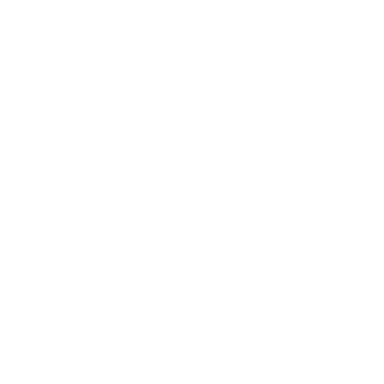 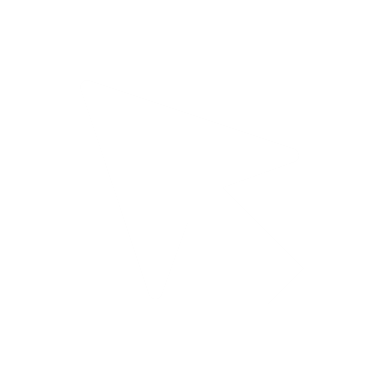 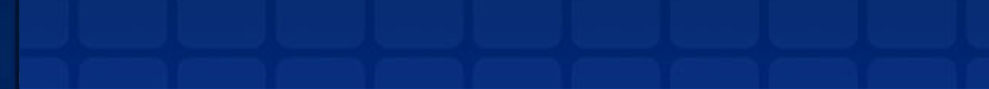 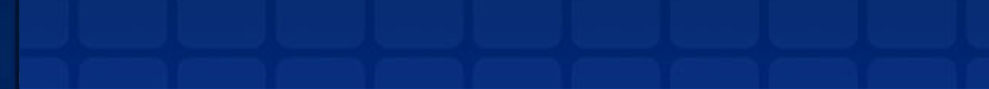 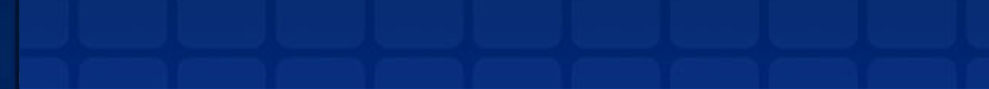 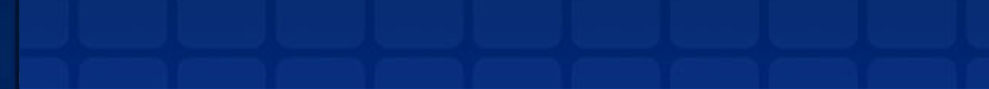 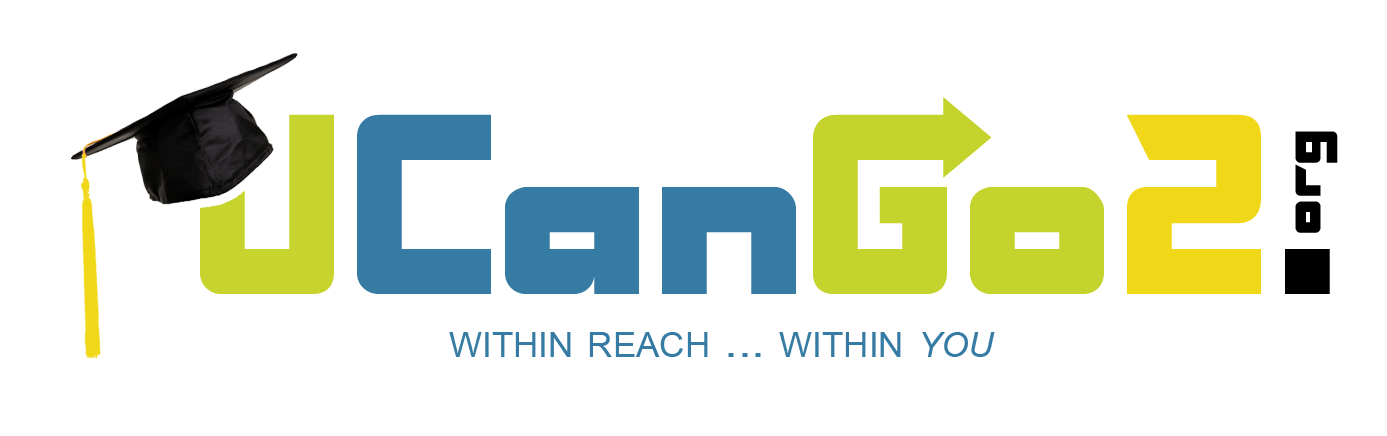 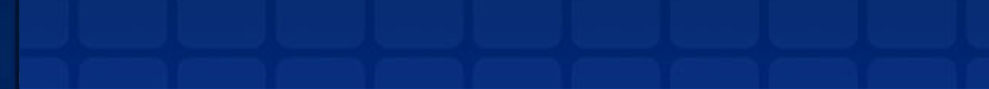 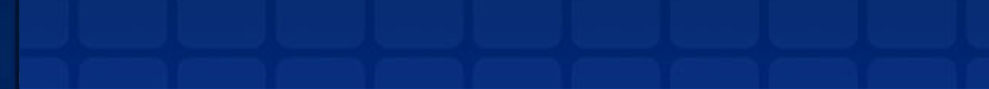 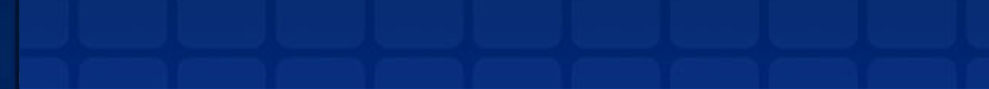 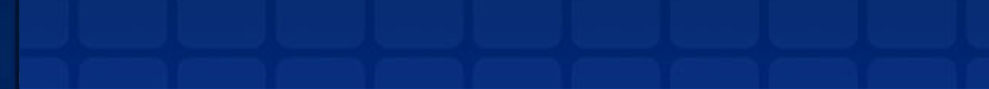 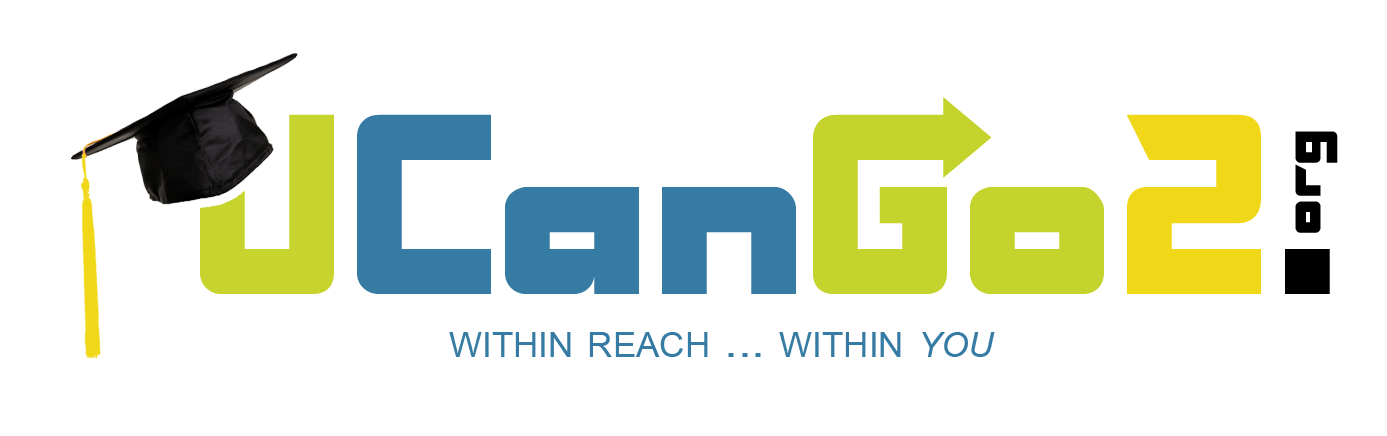 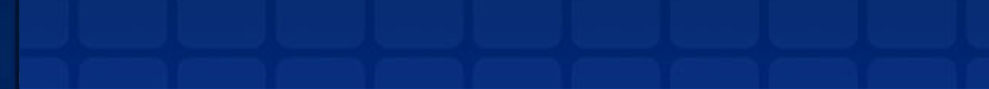 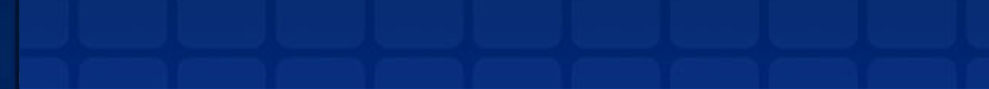 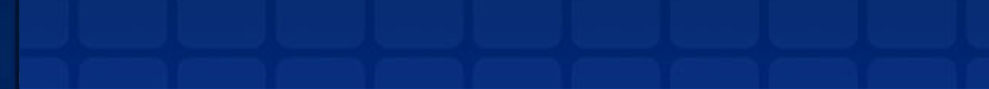 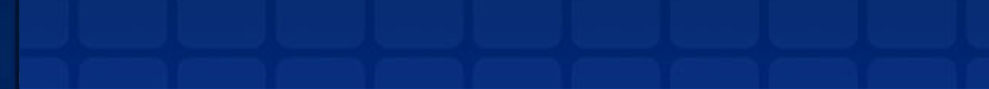 Financial
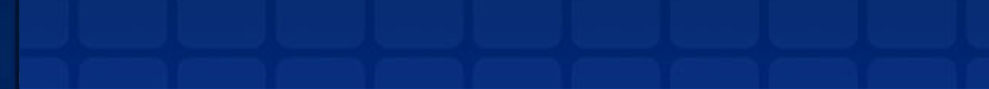 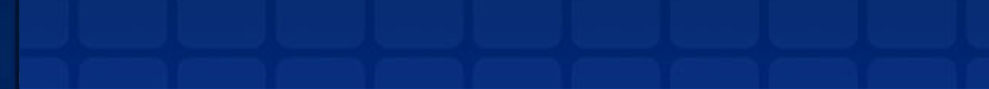 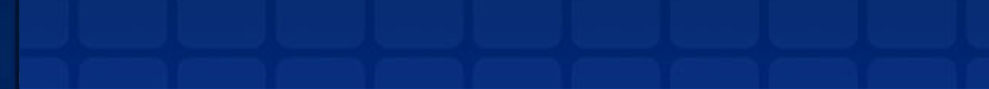 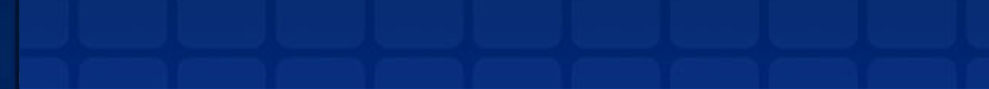 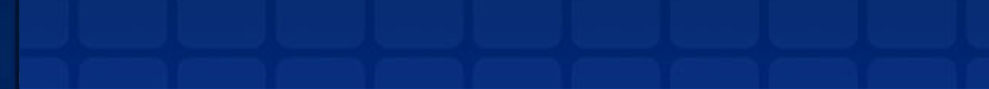 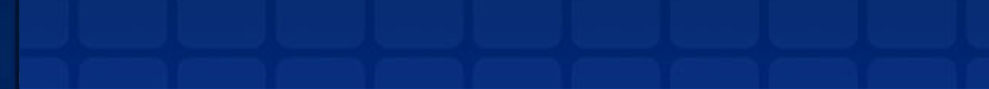 Feud
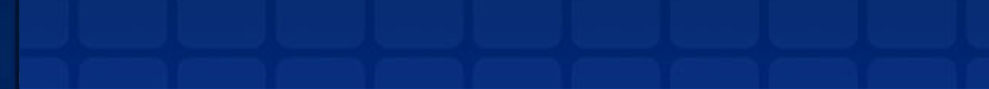 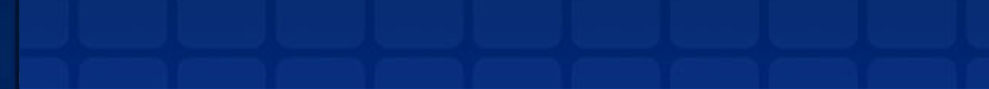 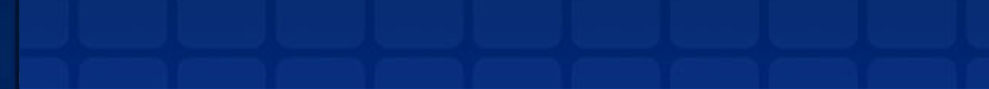 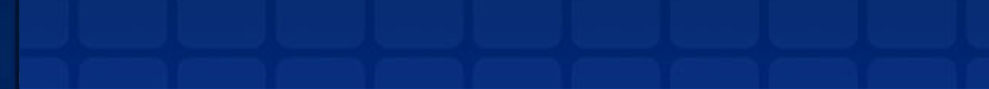 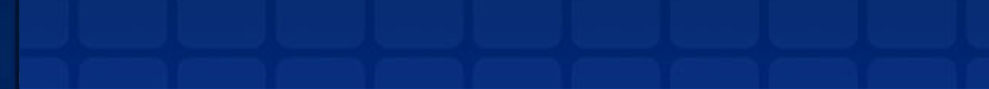 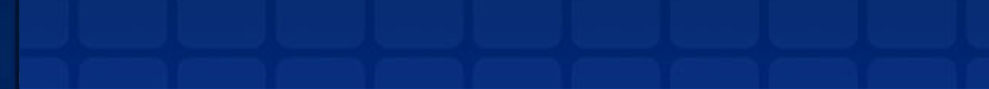 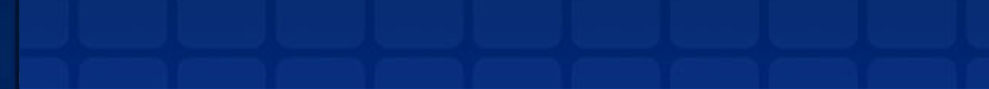 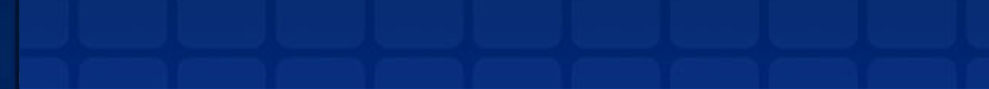 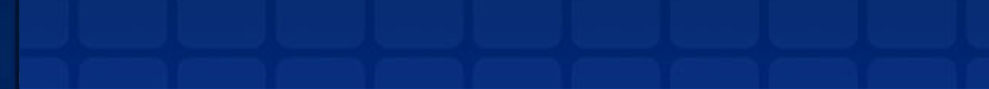 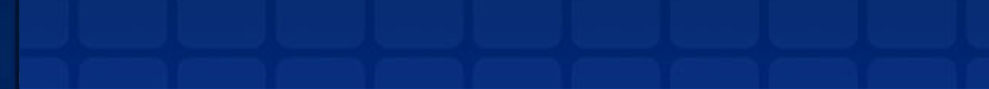 What does each letter in FAFSA stand for?
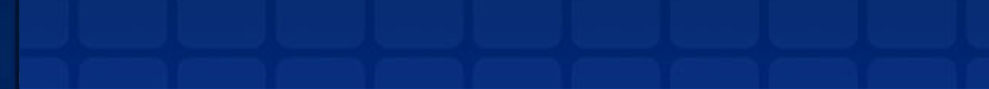 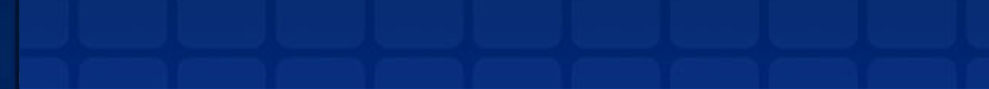 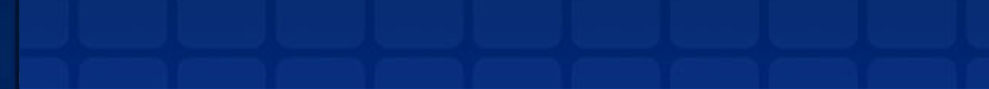 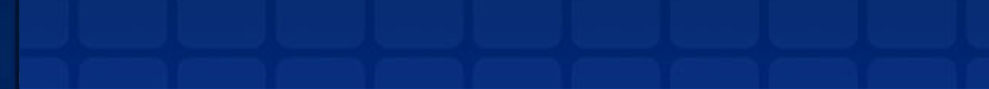 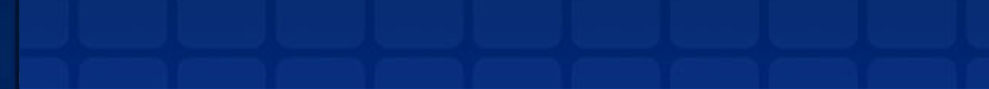 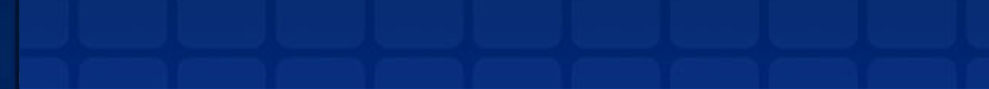 Free		          	40
Aid     			10
1
5
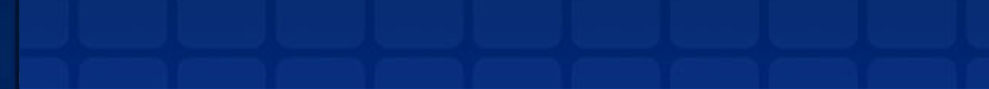 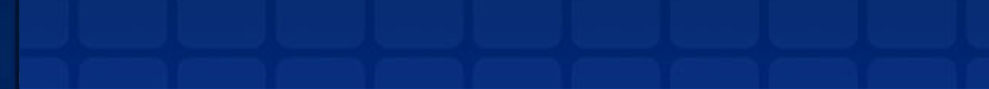 Application	 	20
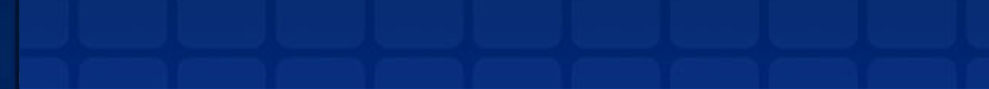 2
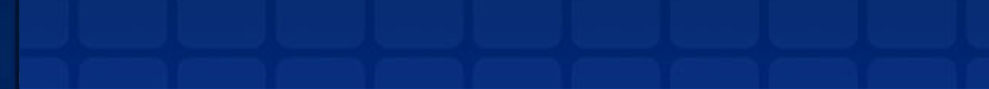 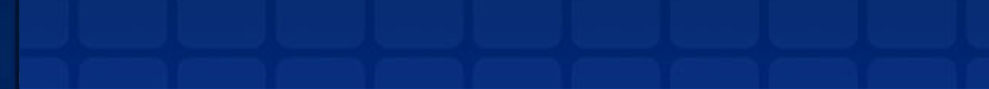 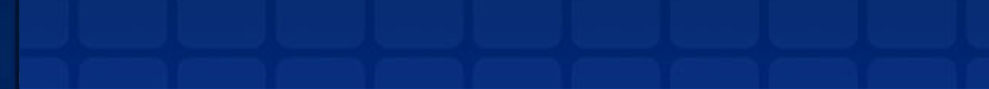 Federal		20
3
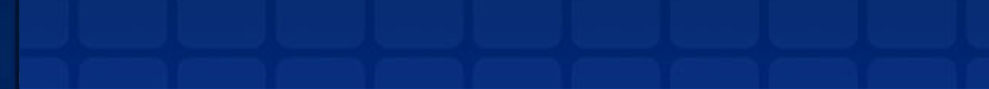 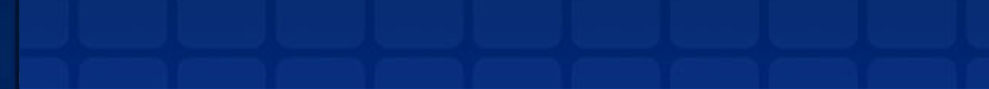 Student		10
Click here to open the FAFSA
4
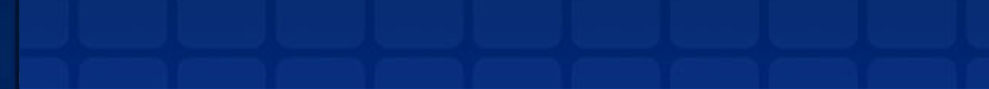 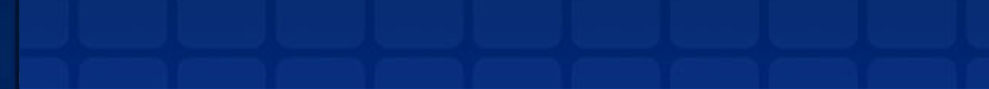 X
X
X
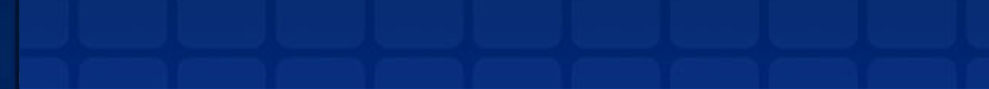 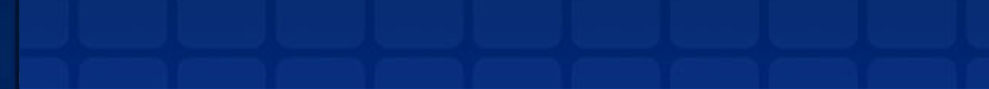 [Speaker Notes: 1: Free
2: Application
3: Federal
4: Student
5: Aid]
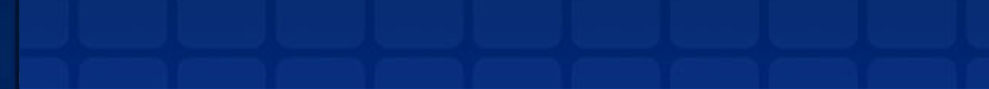 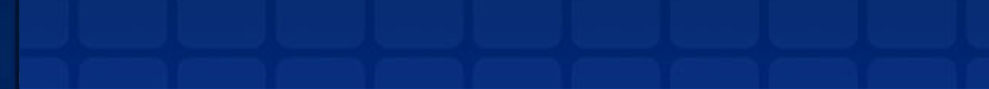 When should you fill 
out your FAFSA?
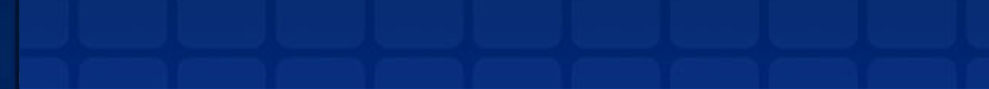 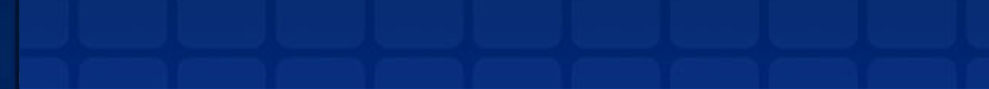 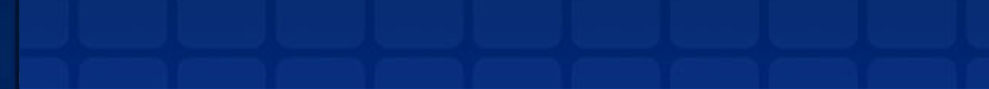 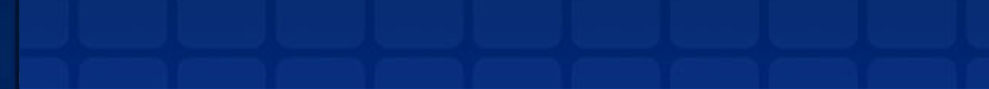 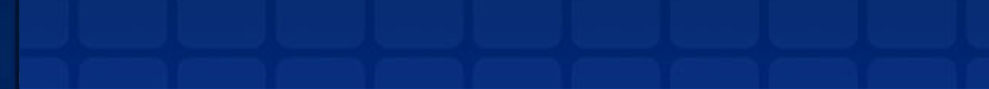 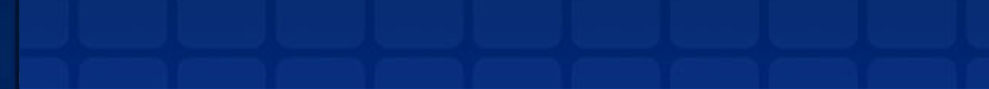 Senior year        	 50
1
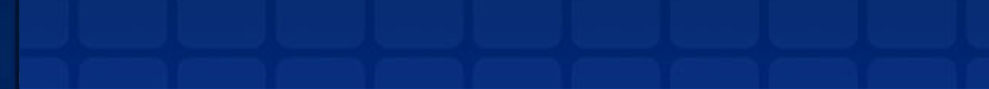 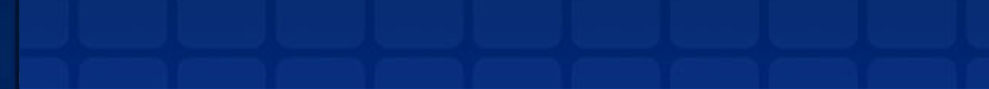 October 1           	 30
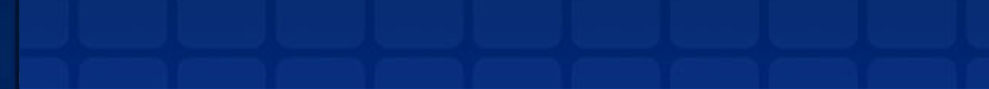 2
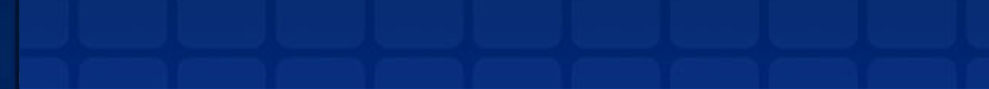 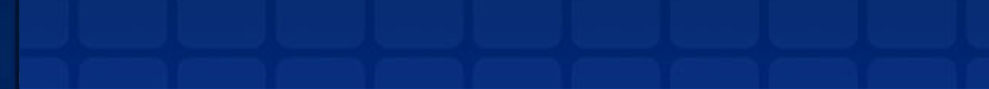 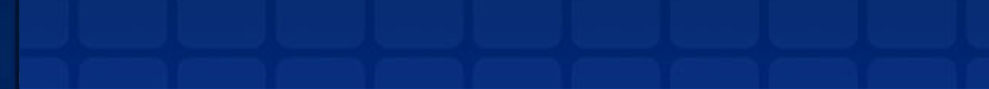 Every year		 20
3
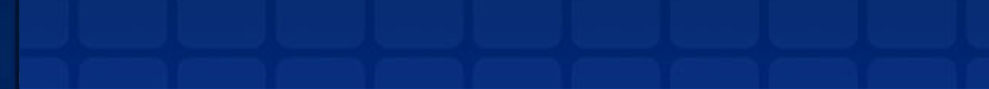 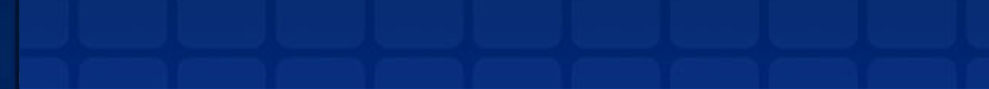 Click here to open Finish the FAFSA in 5 Steps
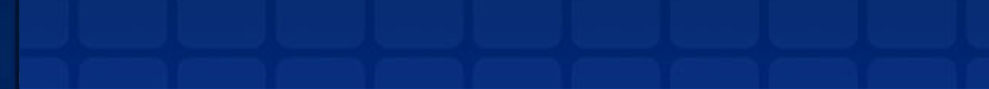 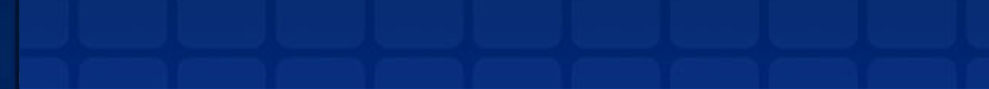 X
X
X
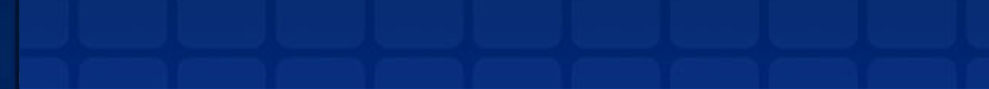 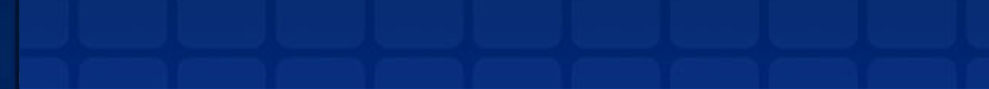 [Speaker Notes: 1: Senior year
2: October 1
3: Every year]
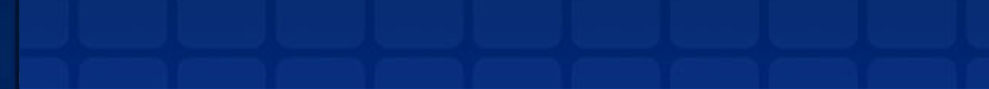 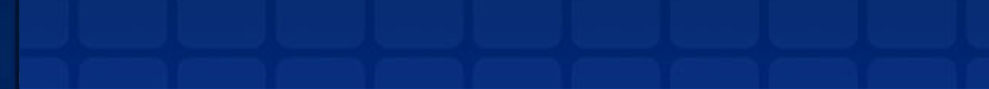 Name a reason to fill out the FAFSA each year.
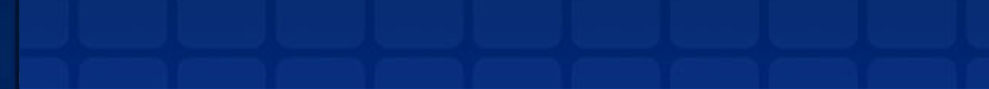 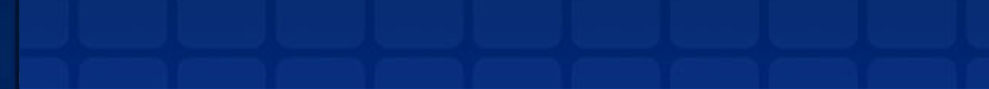 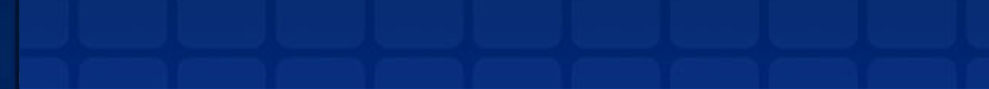 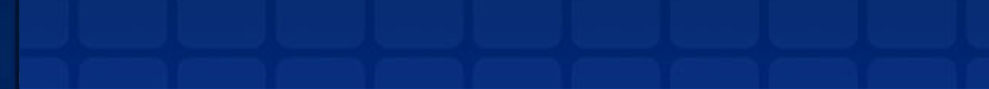 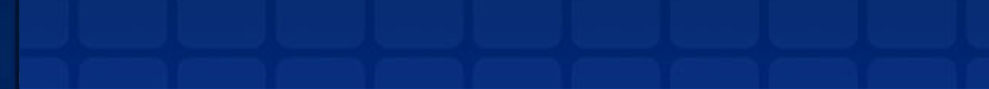 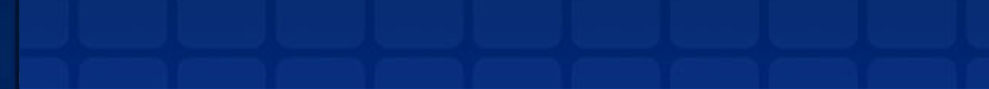 Financial aid eligibility    	   50
1
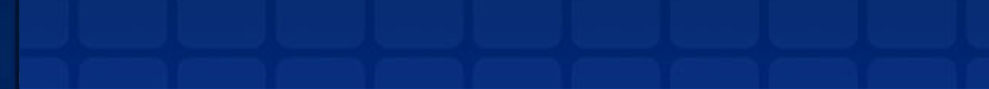 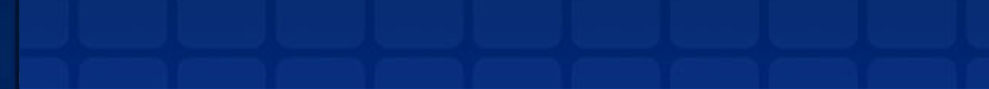 Scholarship Requirement   20
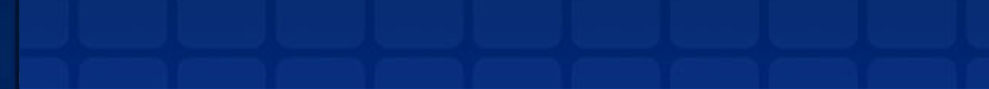 2
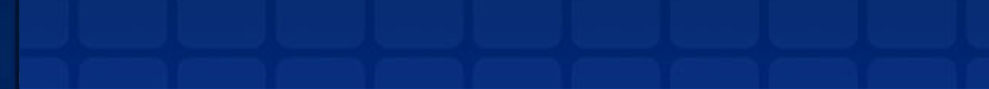 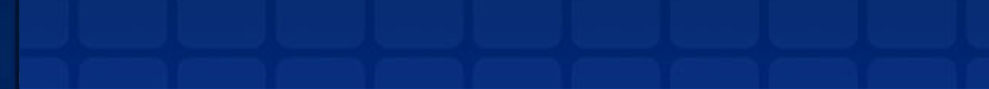 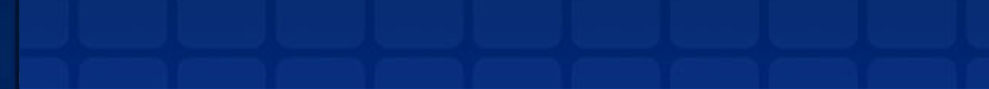 College Requirement           20
Click here to learn more about financial aid eligibility
3
4
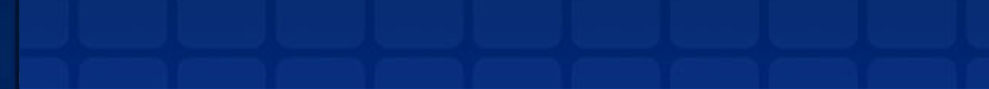 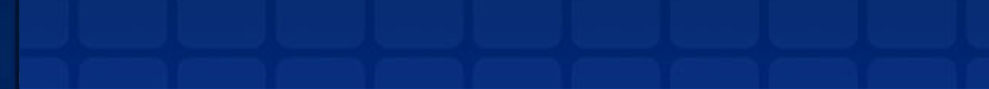 Click here to learn more about Oklahoma’s Promise
Oklahoma’s Promise           10
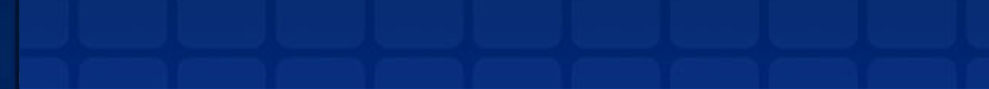 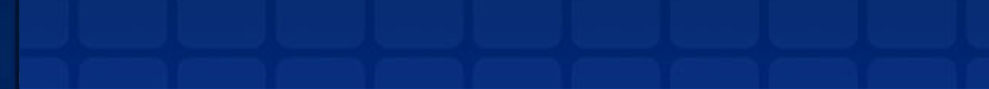 X
X
X
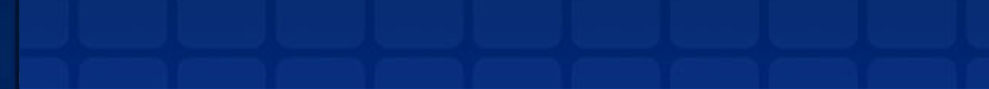 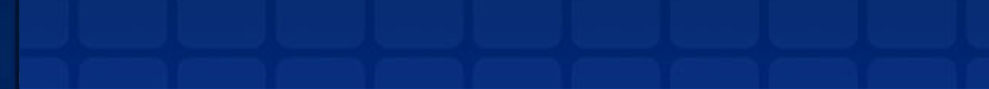 [Speaker Notes: 1: Financial aid eligibility
2: Scholarship Requirement
3: College Requirement
4: Oklahoma’s Promise]
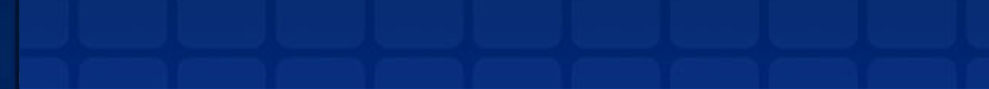 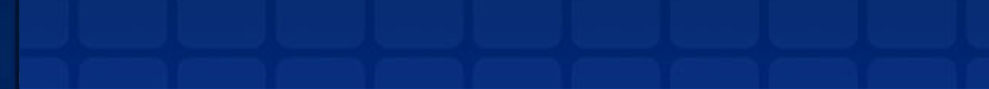 The FAFSA determines eligibility for which types of financial aid?
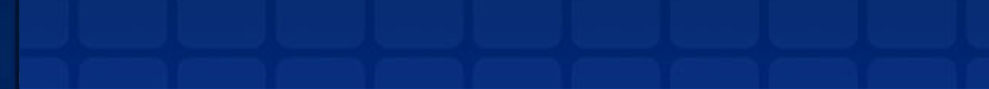 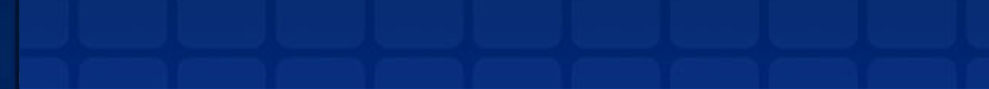 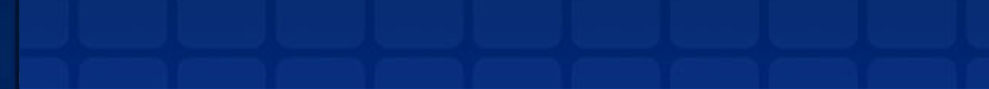 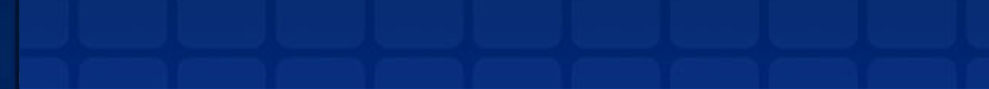 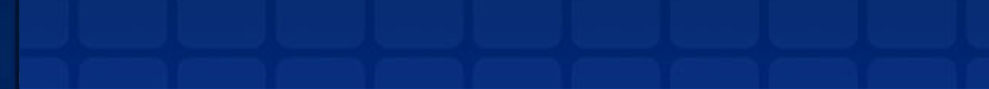 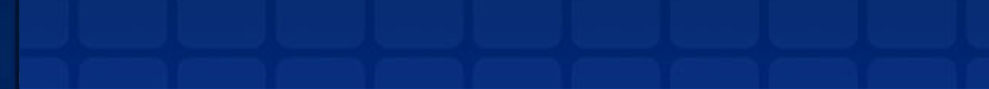 Federal Grants       	 40
Some Scholarships  	10
1
5
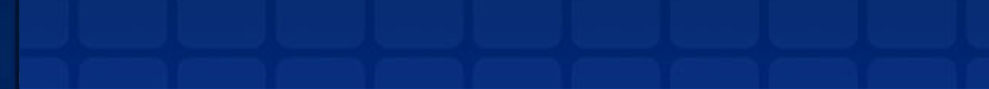 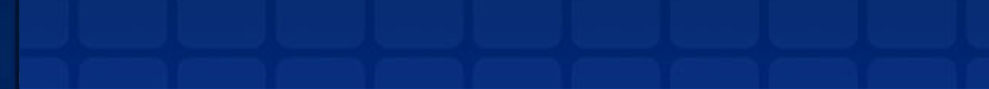 State Grants	            	 20
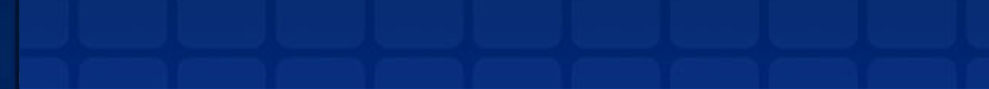 2
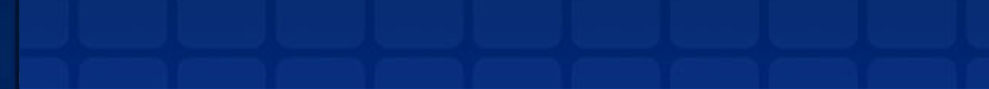 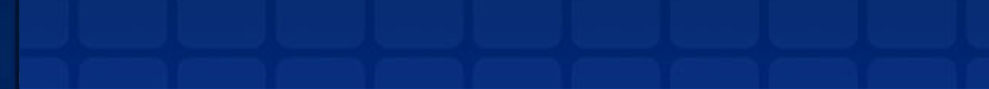 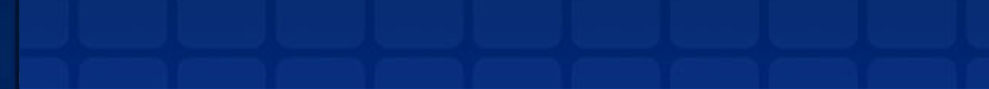 Student Loans	 	20
3
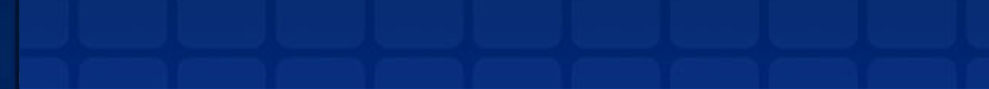 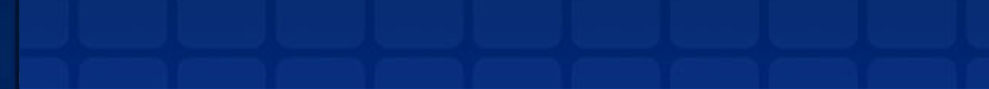 Work-Study	             10
Click each answer to learn more
4
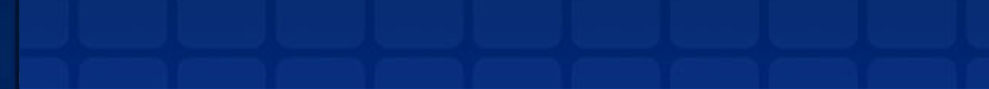 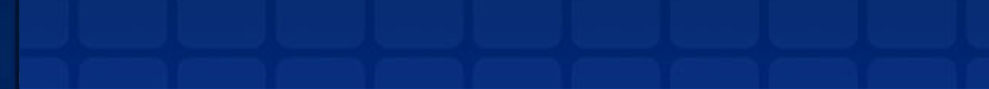 X
X
X
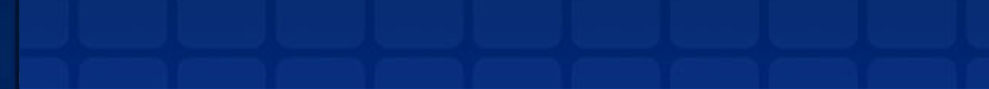 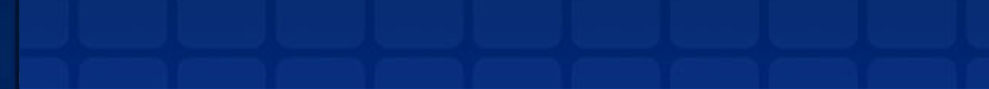 [Speaker Notes: 1: Federal Grants
2: State Grants
3: Student Loans
4: Work-Study
5: Some Scholarships]
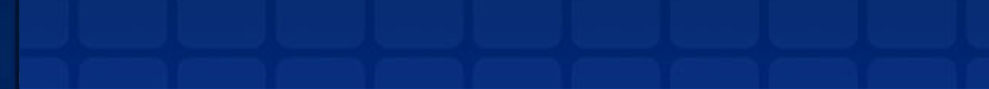 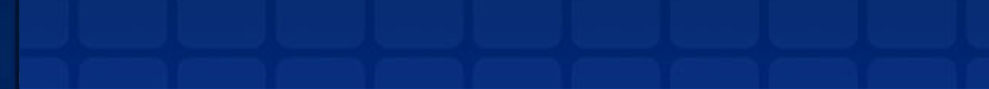 Name a reason you should 
visit a college campus.
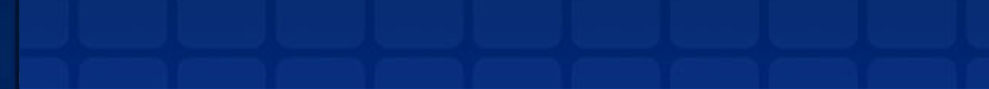 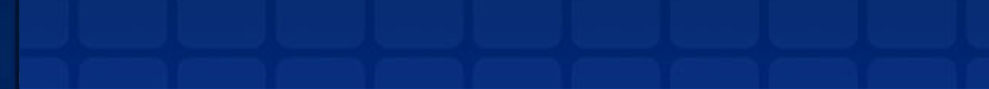 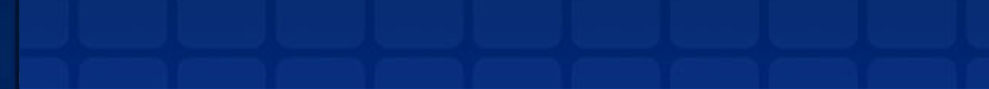 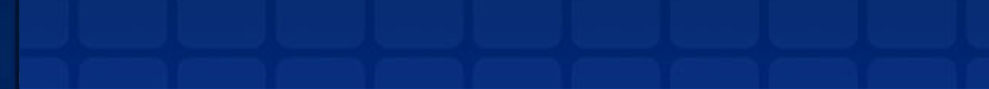 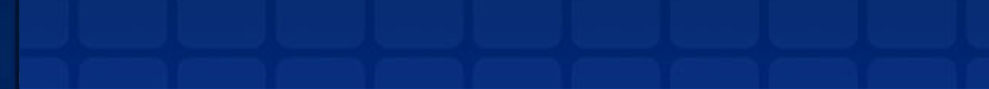 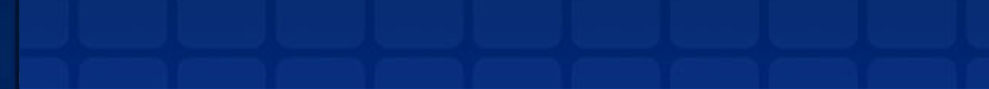 Meet students         	20
Sit in on class            	10
1
5
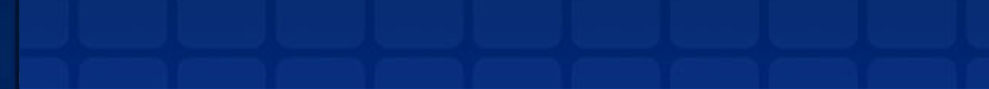 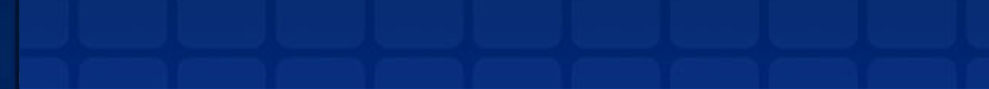 Feel comfortable       	20
See where you’ll live 	10
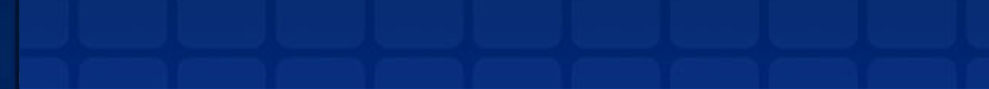 2
6
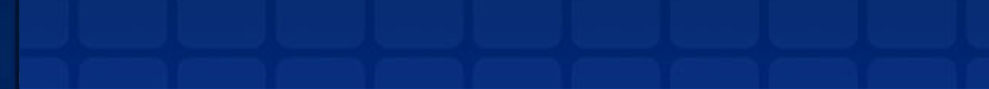 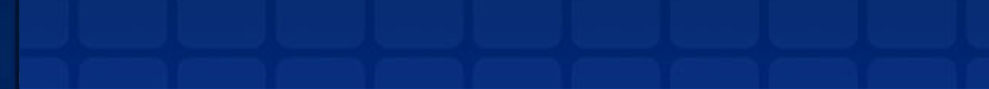 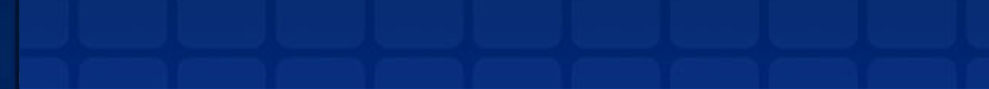 Meet professors        	20
Eat in the cafeteria   	10
3
7
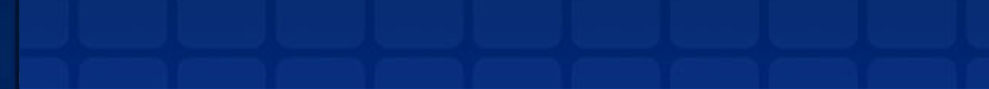 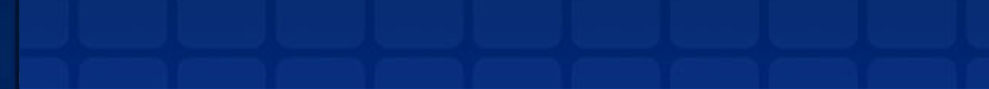 Click answer #1 to learn more
Ask questions            	10
4
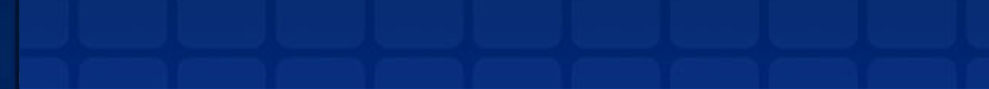 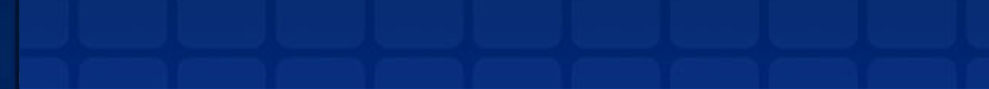 X
X
X
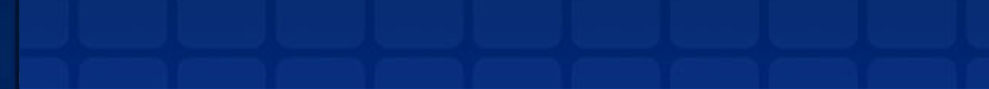 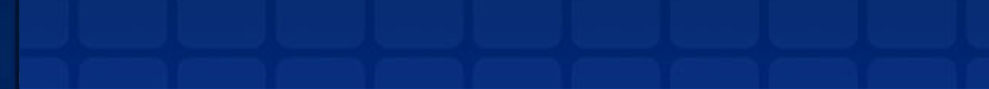 [Speaker Notes: 1: Meet students
2: Feel comfortable
3: Meet professors
4: Ask questions
5: Sit in on class
6: See where you’ll live
7: Eat in the cafeteria]
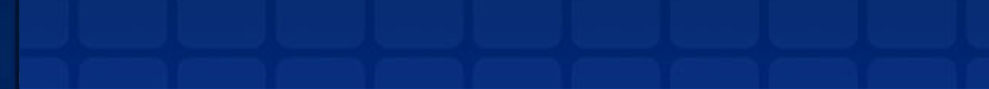 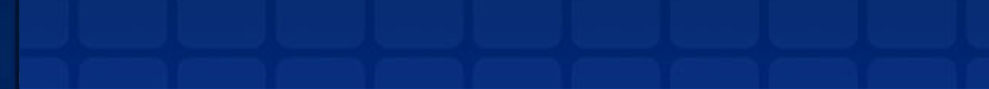 What can you do to 
explore careers?
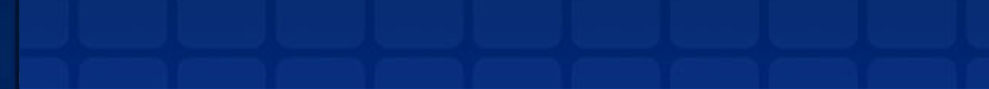 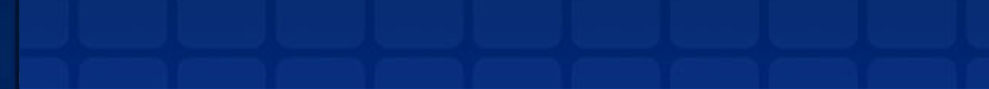 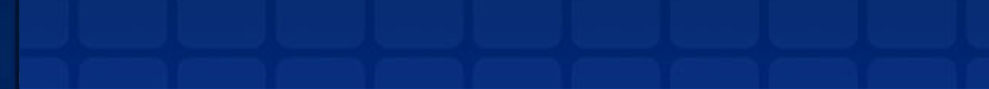 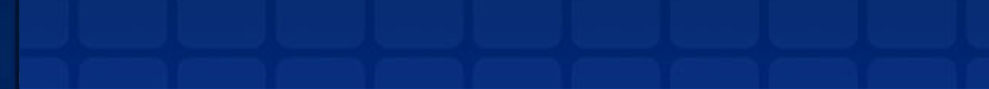 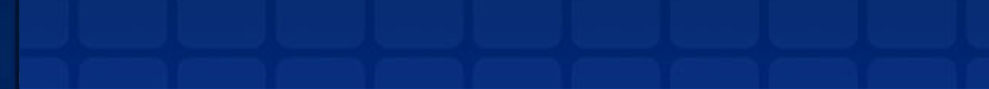 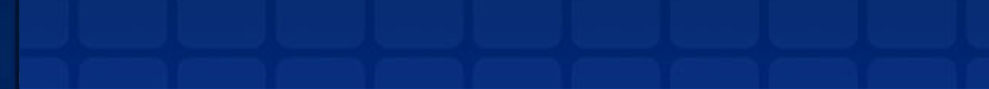 Interest Survey 	 30
Assess your skills    	 10
1
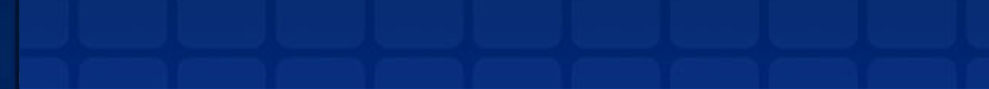 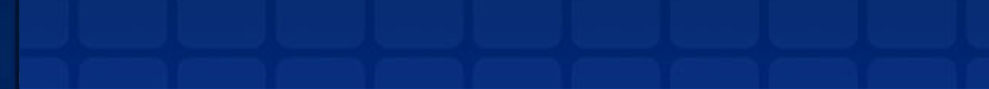 Volunteer/Intern 	 30
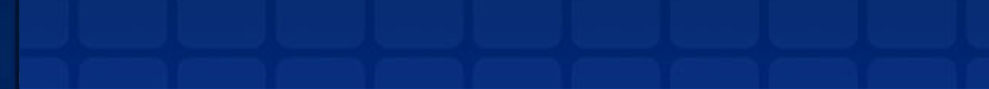 2
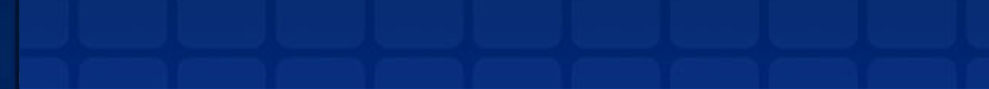 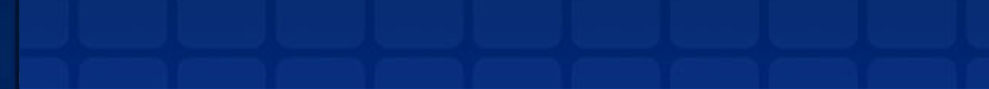 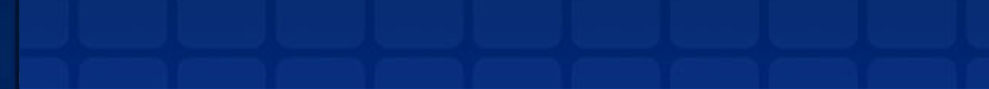 Job Shadow       	 20
3
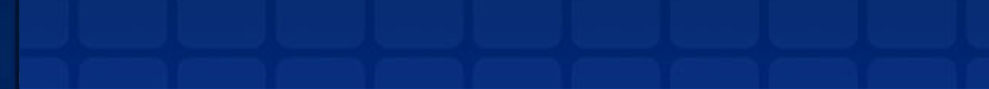 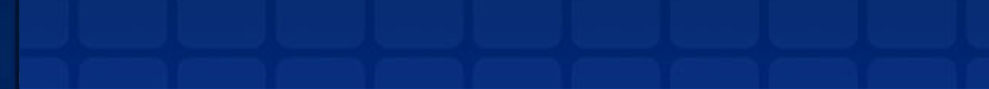 Click answer #1 to learn more
Get a job             	 20
4
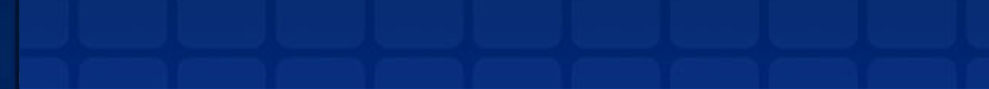 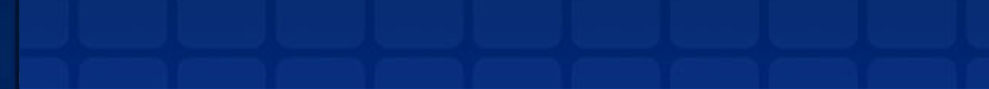 X
X
X
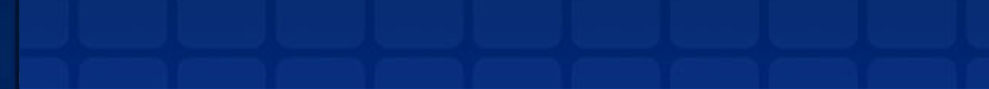 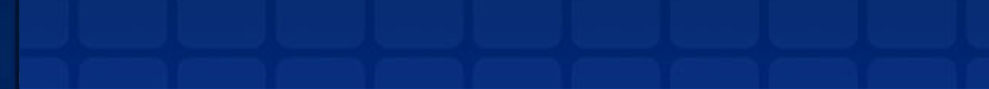 [Speaker Notes: 1: Interest Survey
2: Volunteer/Intern
3: Job Shadow
4: Get a job]
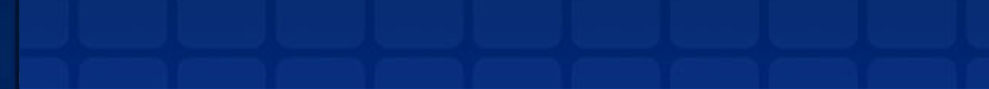 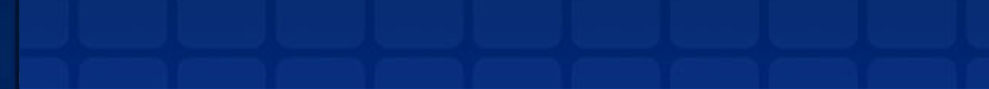 What common criteria are used to determine eligibility for scholarships?
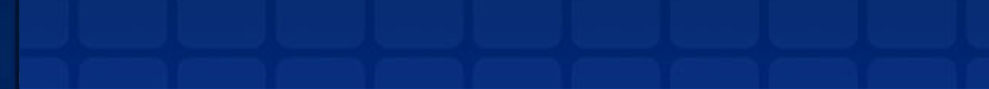 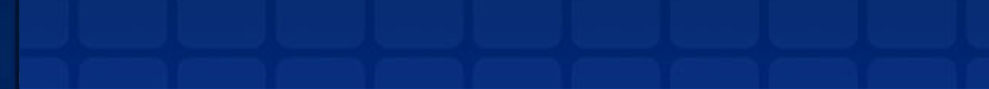 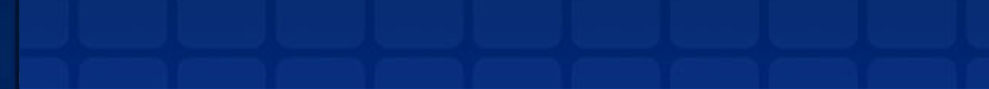 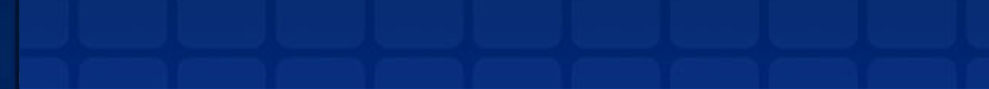 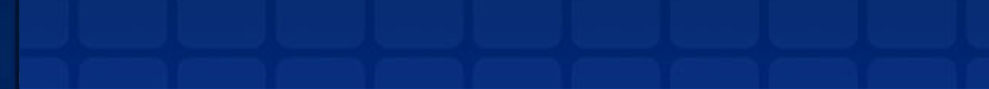 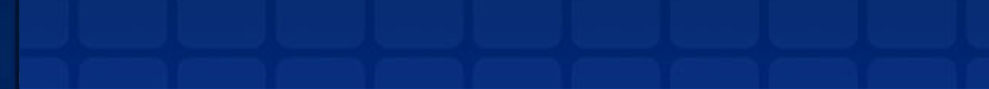 GPA                     	20
Grade Level         10
1
5
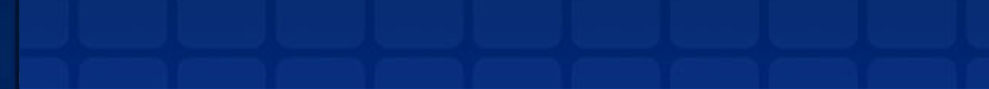 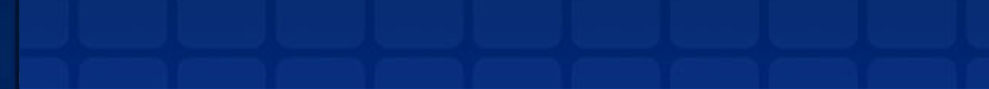 Major                   	20
Hobbies               	10
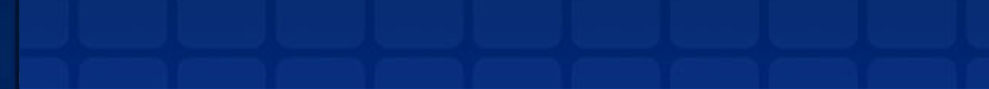 2
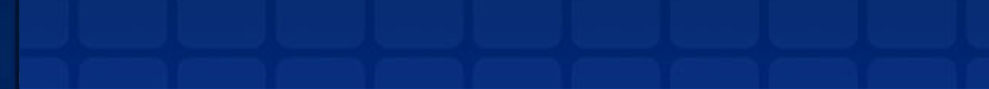 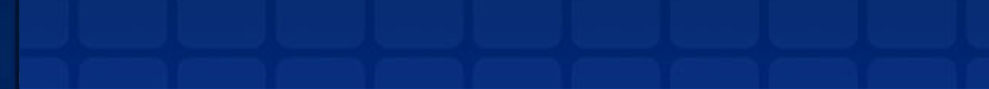 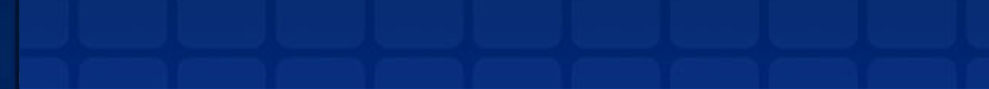 Financial Need  	15
Sports                 	10
3
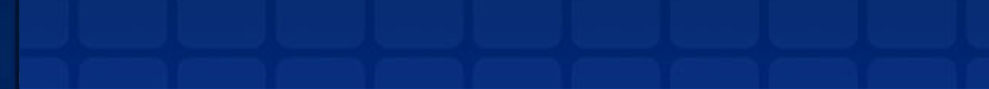 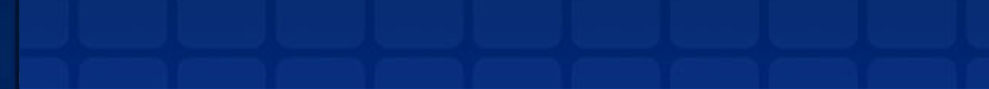 Volunteer Hours  	10
Skills                   	  5
4
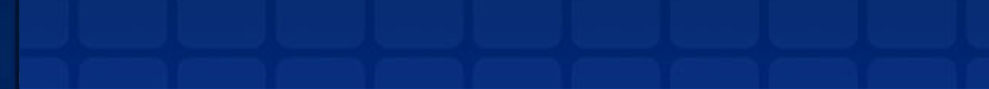 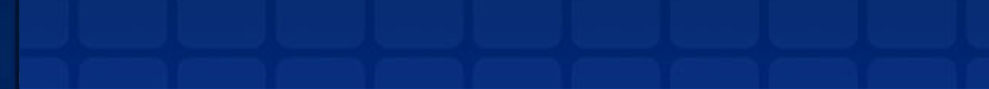 X
X
X
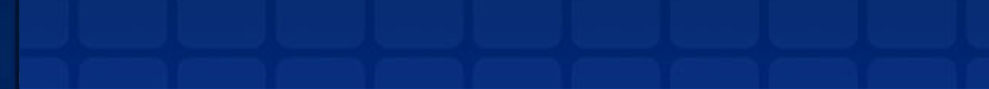 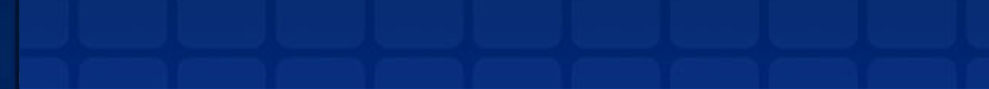 6
7
8
[Speaker Notes: 1: GPA 
2: Major
3: Financial Need
4: Volunteer Hours
5: Grade Level
6: Hobbies
7: Sports
8: Skills]
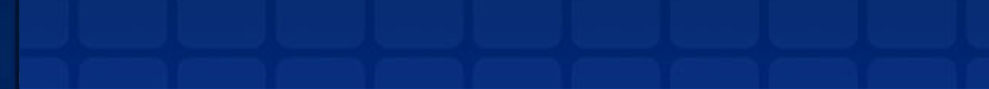 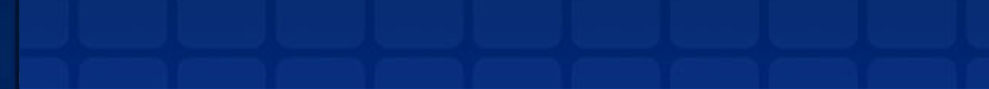 Name hobbies that can help 
you earn a scholarship.
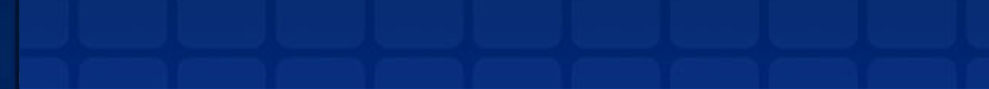 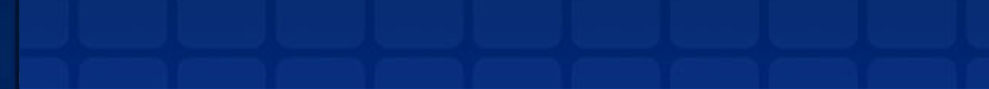 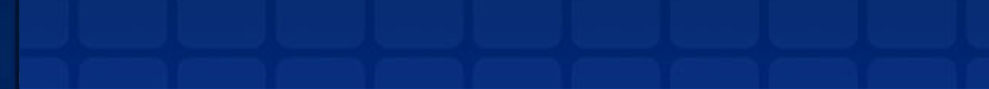 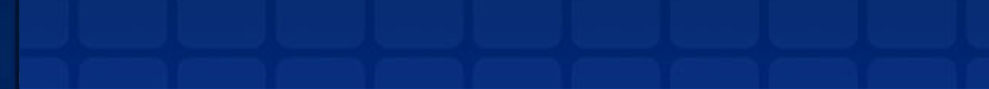 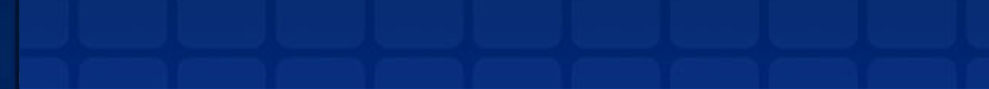 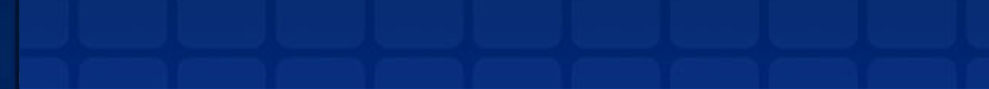 Playing Sports                20
Photography                   10
1
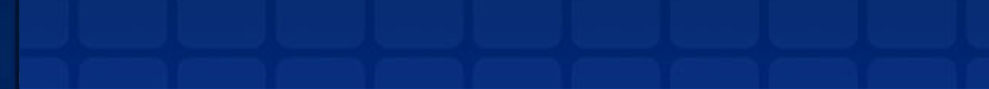 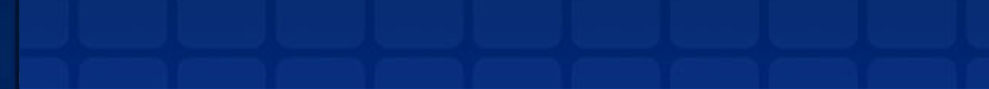 5
Playing an Instrument    20
Playing Video Games     10
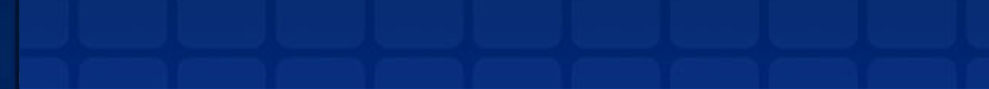 2
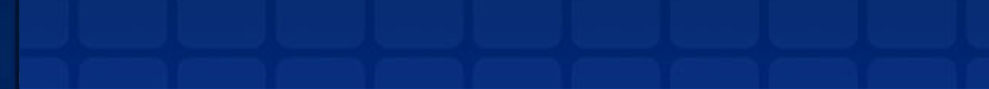 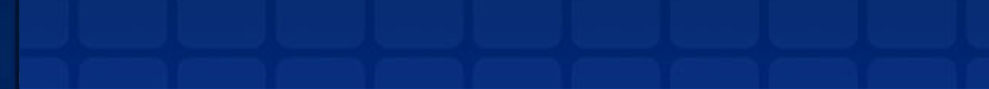 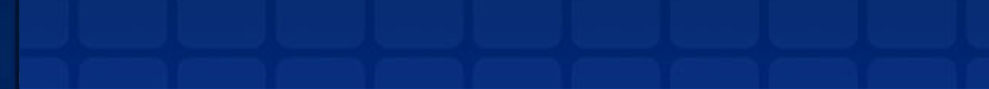 Dance/Performing Arts  10
Culinary Arts                   10
6
3
7
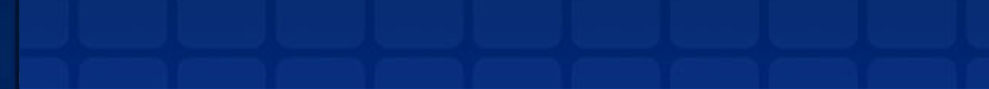 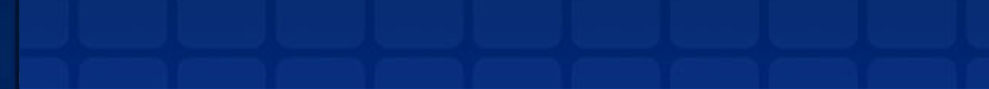 Art                                  	  10
Gardening/Horticulture  10
4
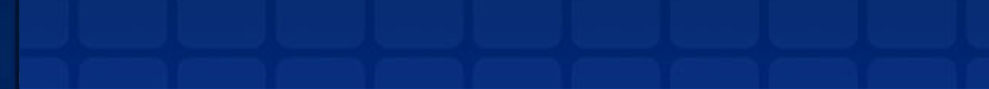 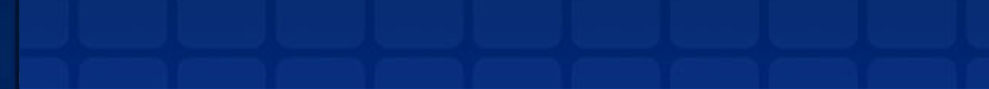 X
X
X
Click each answer to learn more
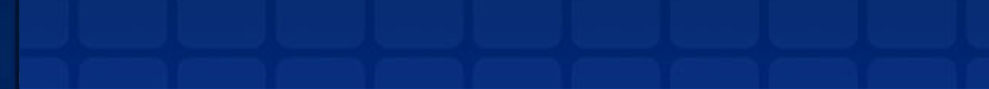 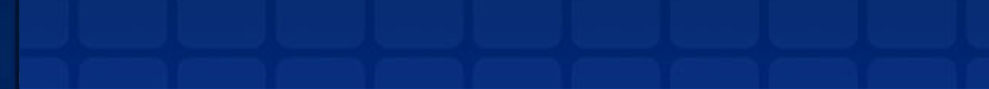 8
[Speaker Notes: 1: Playing Sports
2: Playing an instrument
3: Dance/ Performing Arts
4: Art
5: Photography
6: Playing Video Games
7: Culinary Arts
8: Gardening/Horticulture]
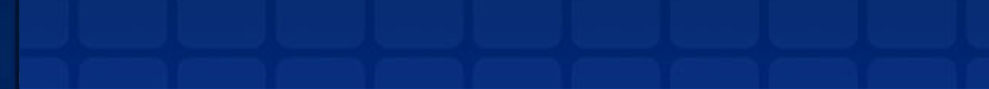 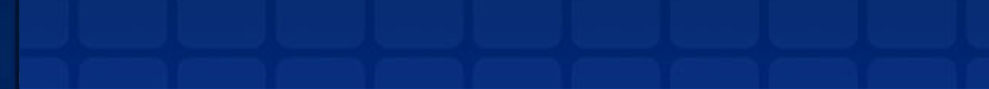 What personal characteristics could help you earn a scholarship?
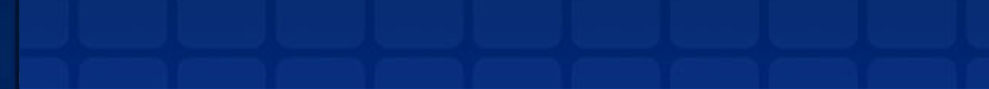 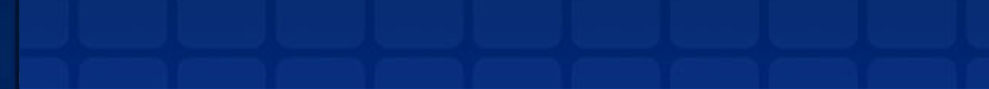 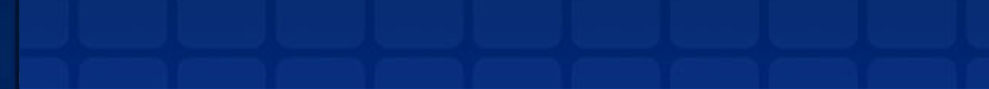 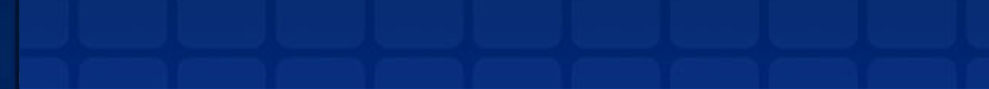 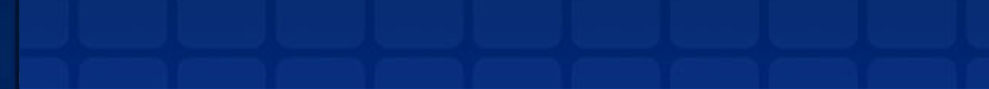 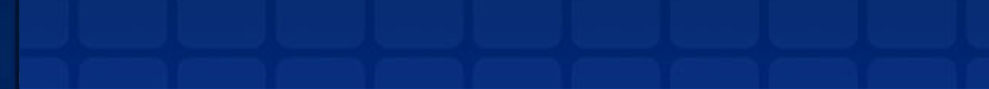 Gender 	             20
Handedness            10
1
5
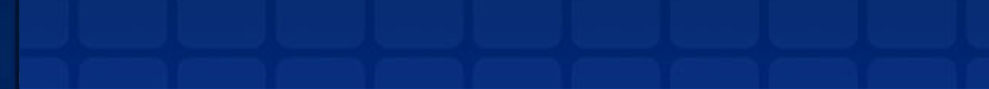 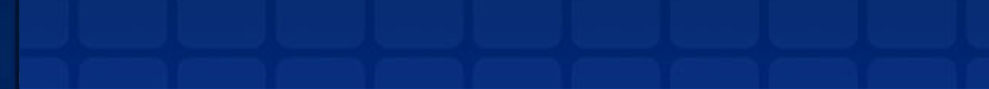 Ethnicity                   20
Hobbies                    10
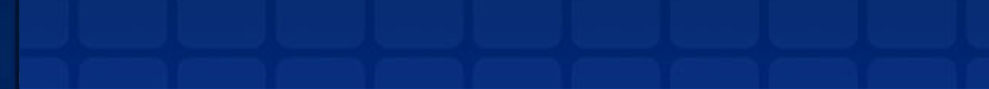 2
6
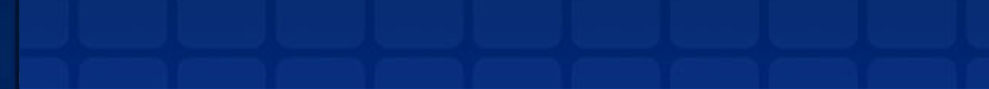 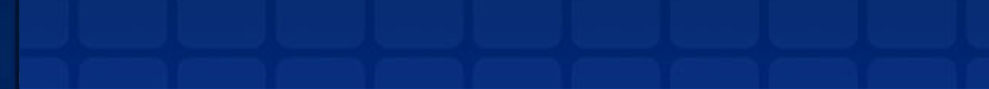 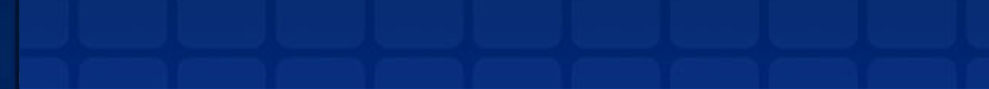 Religion		 10
Height                       10
3
7
8
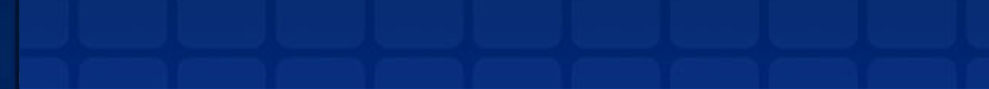 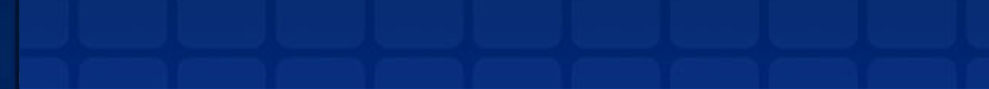 Disability/Illness      10
Red Hair                   10
4
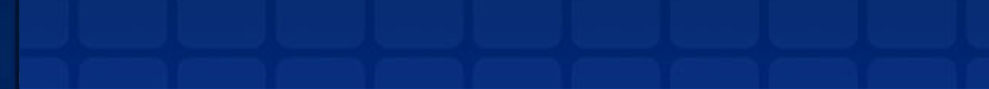 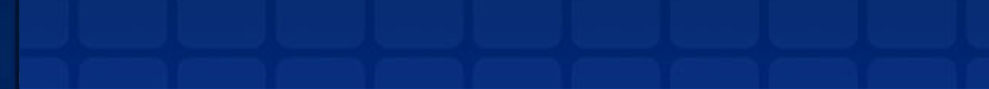 X
X
X
Click each answer to learn more
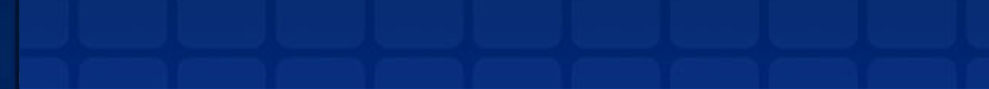 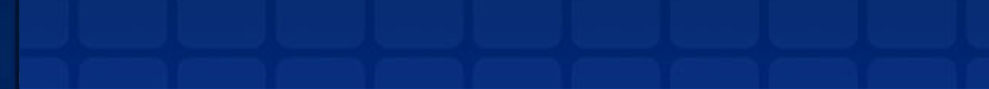 [Speaker Notes: 1: Gender
2: Ethnicity
3: Religion 
4: Disability/Illness 
5: Handedness
6: Hobbies (animals) 
7: Height 
8: Red Hair]
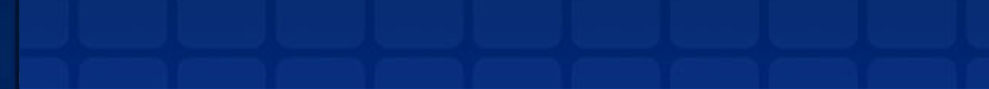 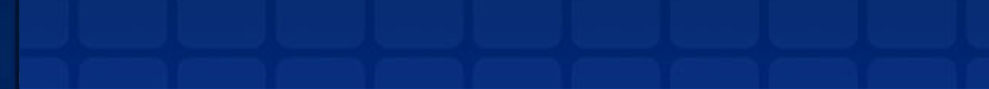 Name a unique and fun scholarship.
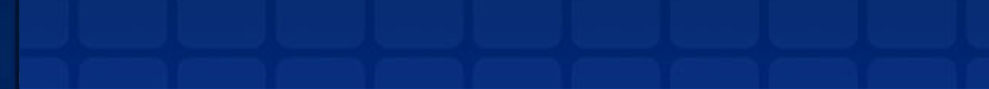 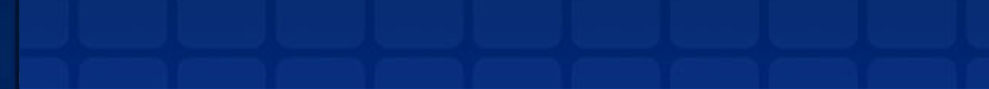 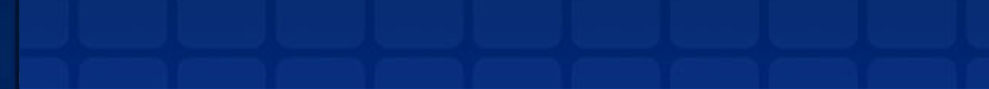 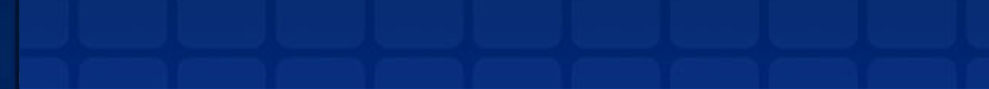 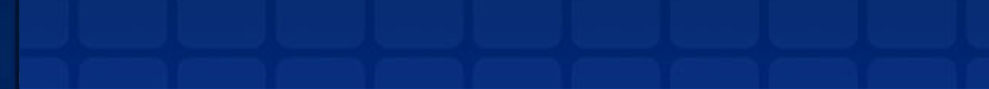 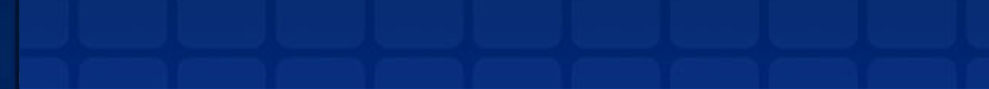 Stuck at Prom                 	  20
Create A Greeting Card     10
1
5
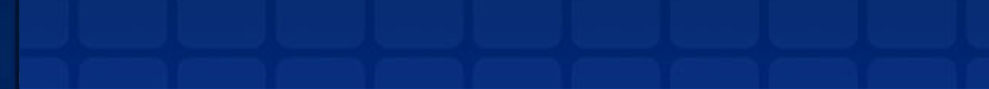 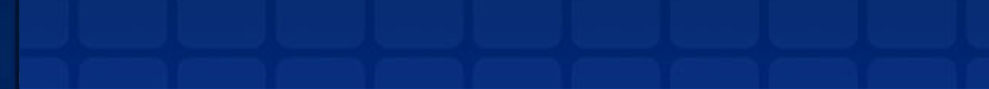 Doodle 4 Google                20
Duck Calling                      10
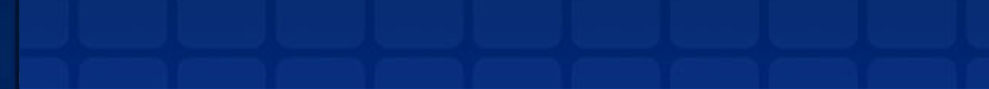 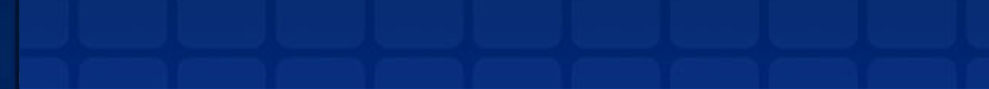 2
3
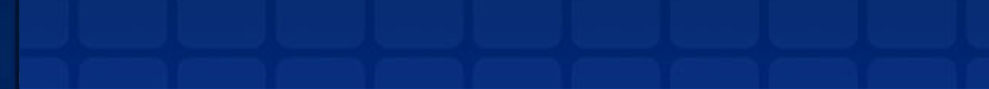 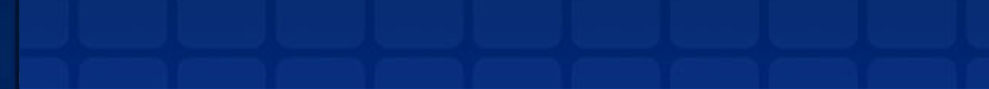 Zombie Apocalypse       	 10
Postal Service History      10
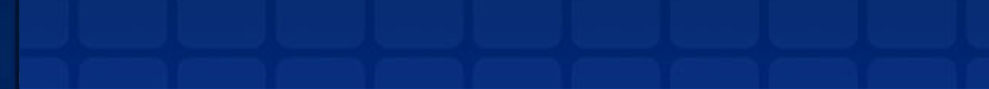 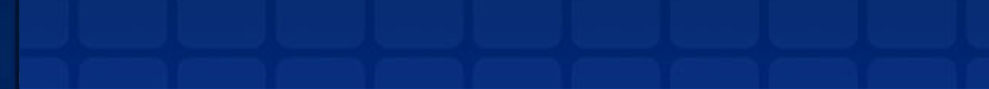 Flavor of the Month           10
Because College is Expensive 10
4
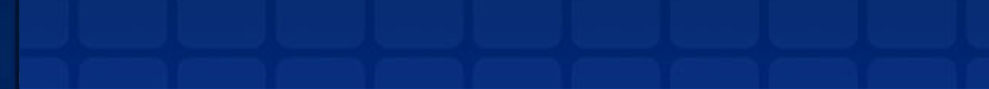 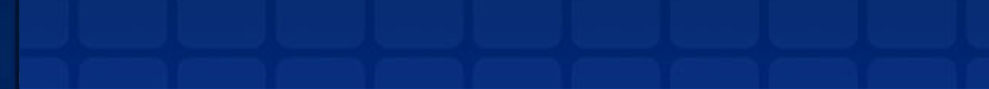 X
X
X
Click each answer to learn more
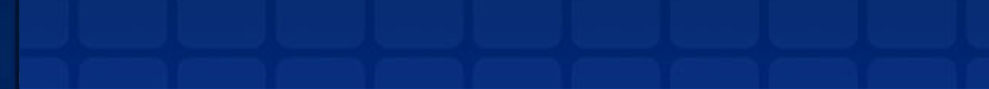 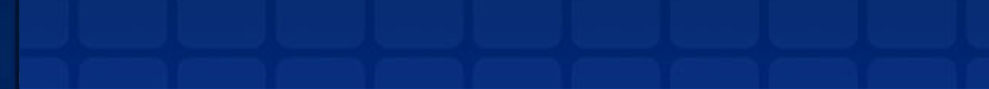 6
7
8
[Speaker Notes: 1: Stuck at Prom
2: Doodle 4 Google
3: Zombie Apocalypse
4: Flavor of the Month
5: Create a Greeting Card
6: Duck Calling
7: Postal Service History
8: Impersonate a Celebrity]
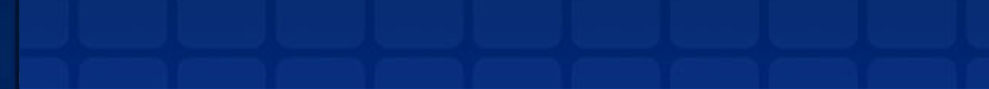 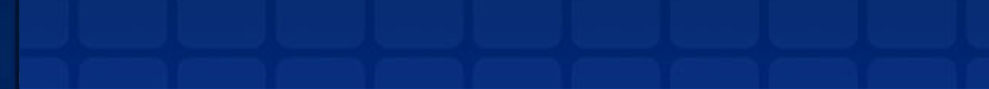 Name a website where you 
can find scholarships.
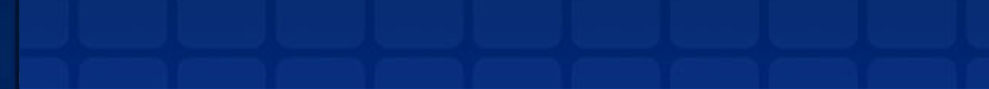 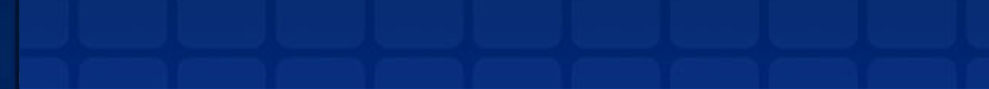 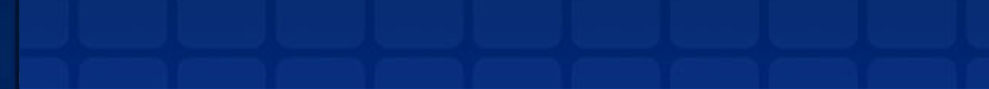 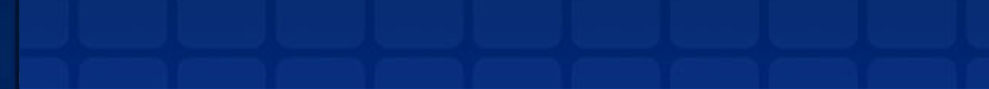 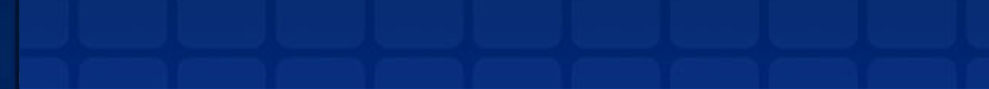 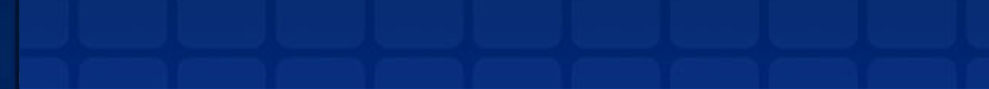 UCanGo2.org           20
Scholarships.com    10
1
5
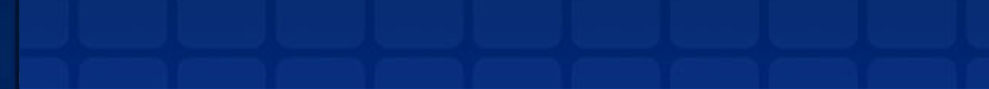 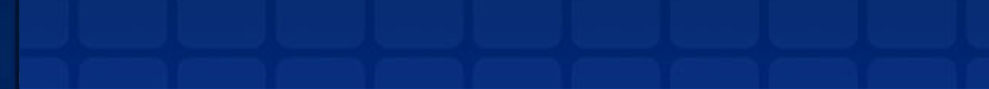 OKcollegestart.org  20
OKC Community Foundation   10
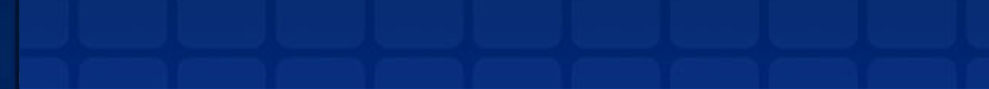 2
6
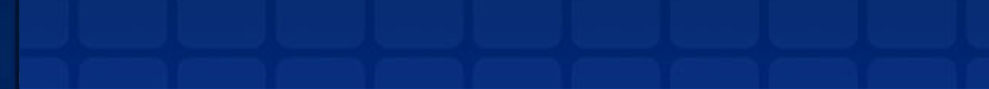 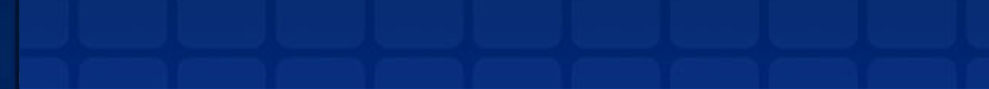 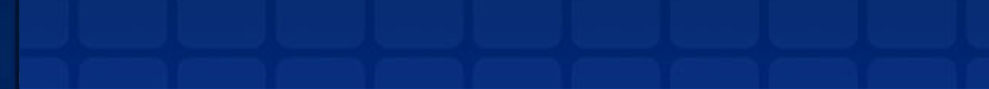 Fastweb.com           10
Niche.com                10
3
7
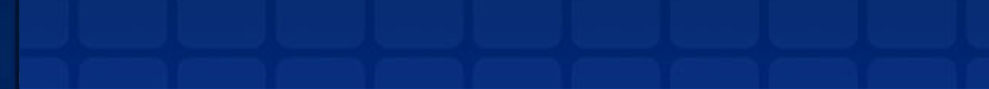 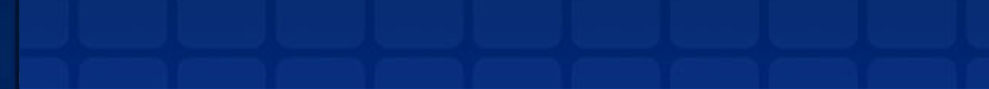 Unigo.com                10
BigFuture.org          10
4
8
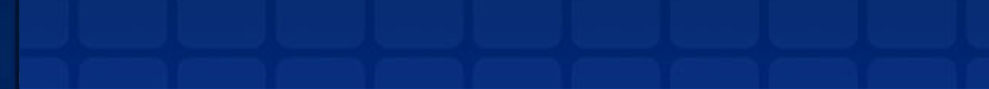 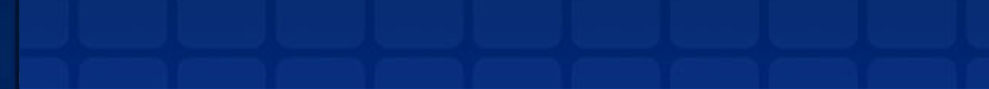 X
X
X
Click each answer to learn more
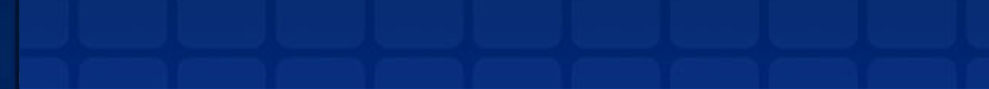 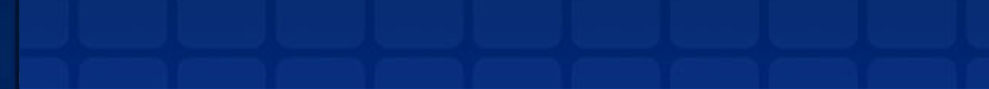 [Speaker Notes: 1: UCanGo2.org
2: OKcollegestart.org
3: Fastweb.com
4: Unigo.com
5: Scholarships.com
6: Chegg.com
7: Niche.com
8: BigFuture.org]
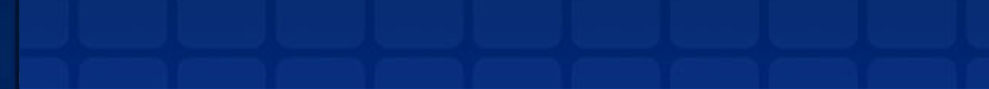 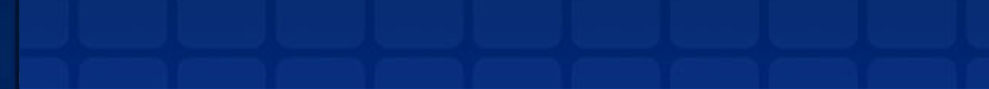 What food and beverage 
companies provide scholarships?
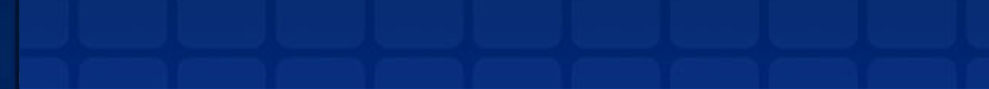 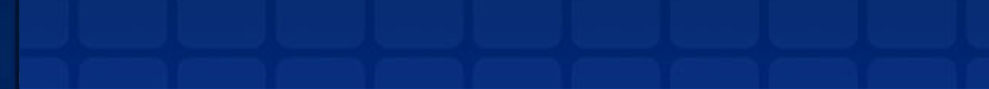 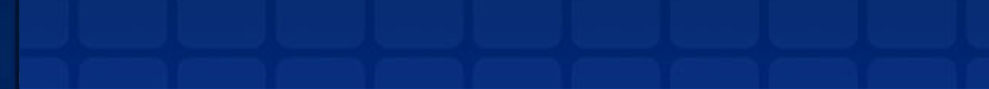 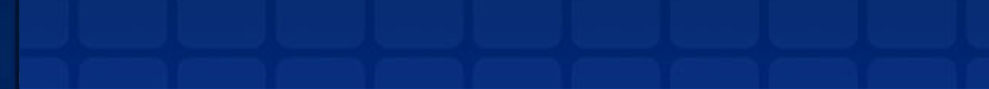 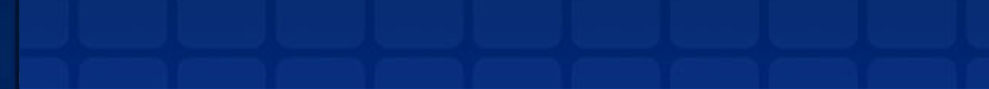 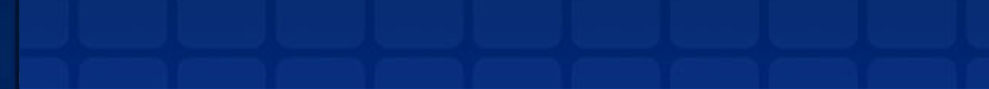 McDonald’s        	20
Coca-Cola         	 10
1
5
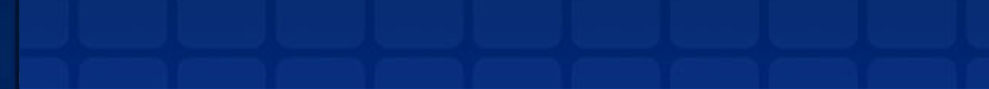 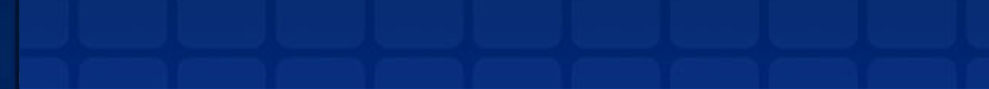 Burger King       	20
Pepsi                  	10
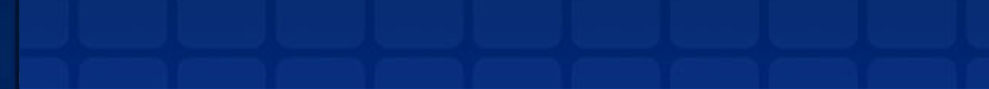 2
6
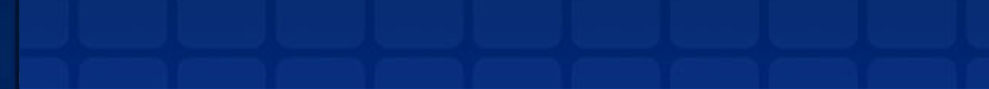 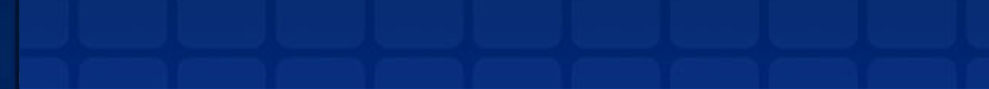 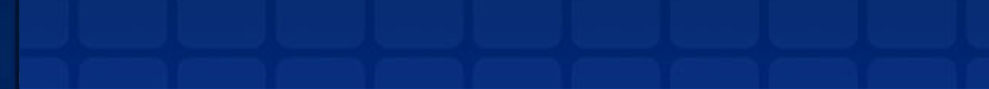 Taco Bell           	10
Dr. Pepper          	10
3
7
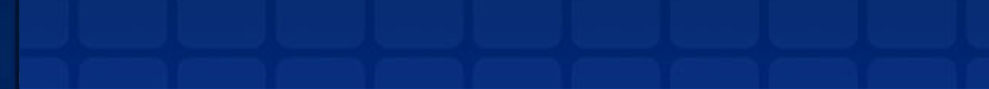 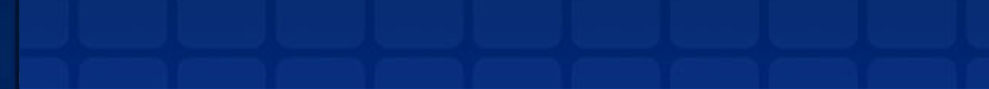 KFC                    	10
Denny’s              	10
4
8
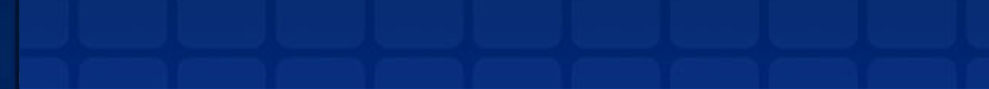 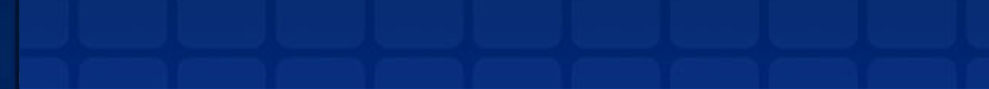 X
X
X
Click each answer to learn more
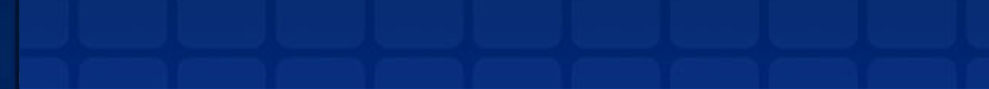 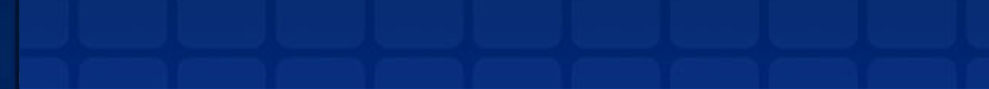 [Speaker Notes: 1: McDonald’s
2: Burger King
3: Taco Bell
4: Coca-Cola 
5: KFC
6: Pepsi
7: Dr. Pepper
8: Denny’s]
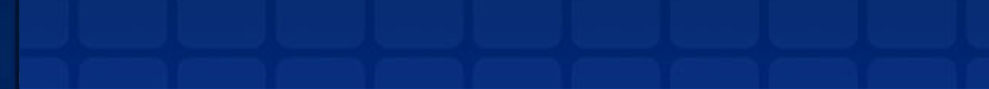 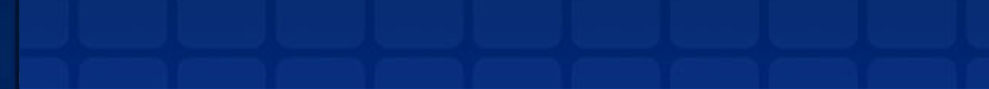 What may be required to apply 
for a scholarship?
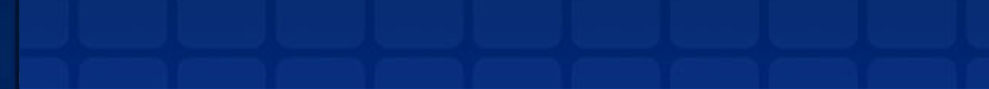 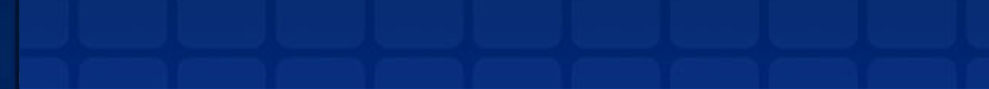 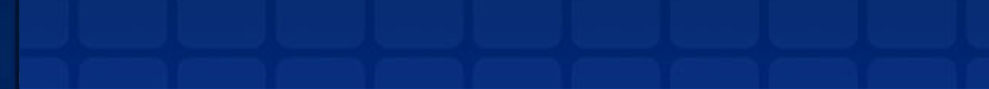 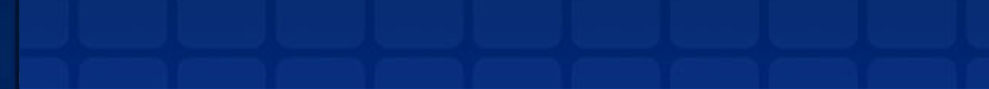 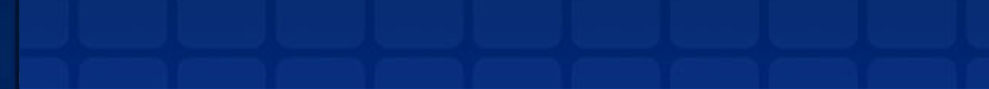 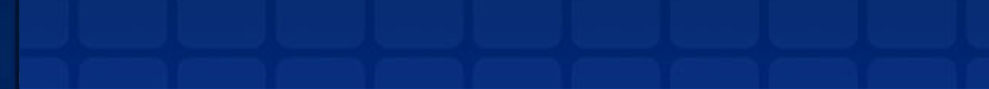 Application                	30
Transcript                  	10
1
5
6
7
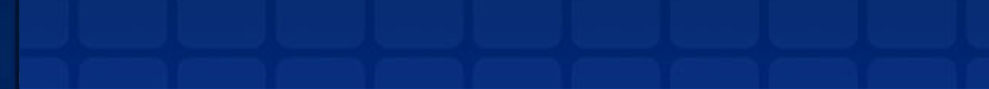 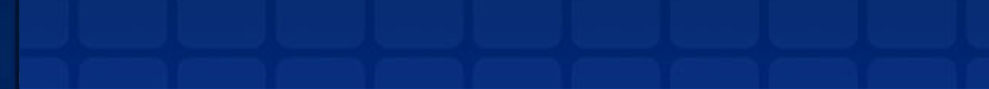 Write an essay           	20
Letter of Rec.            	10
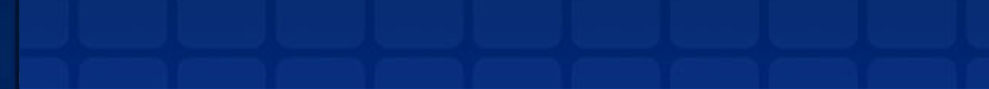 2
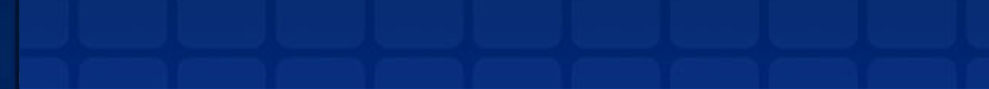 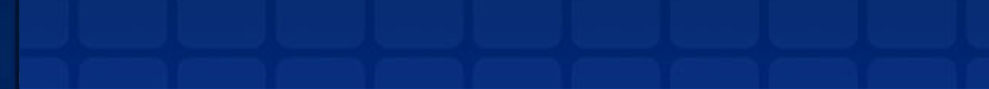 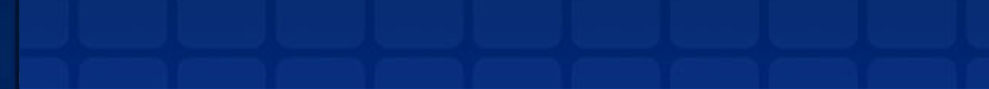 Make a video             	10
Income Information  	10
3
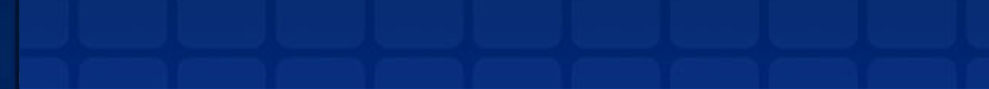 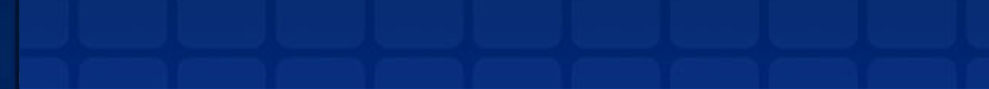 Complete a project   	10
4
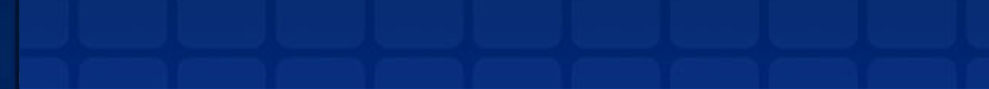 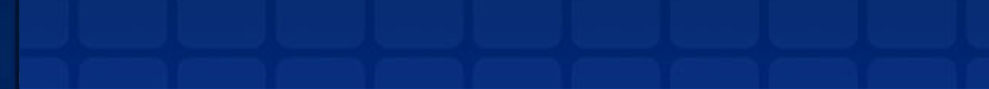 X
X
X
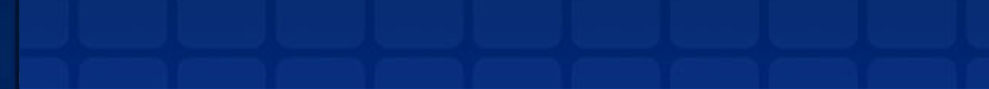 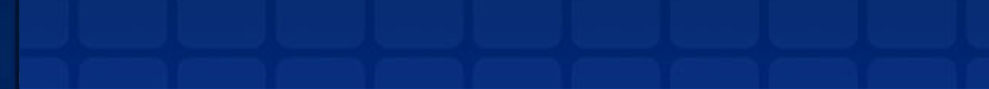 [Speaker Notes: 1: Application
2: Write an essay
3: Make a video
4: Complete a project
5: Transcript
6: Letter of Recommendation 
7: Income Information]
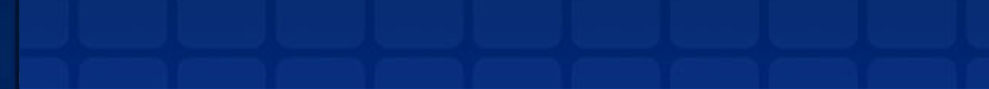 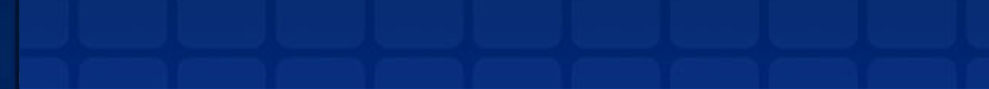 What large companies 
sponsor scholarships?
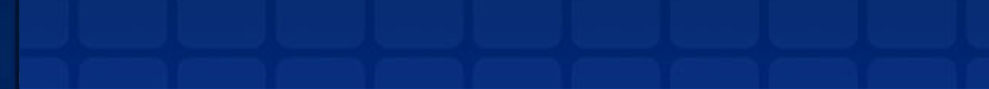 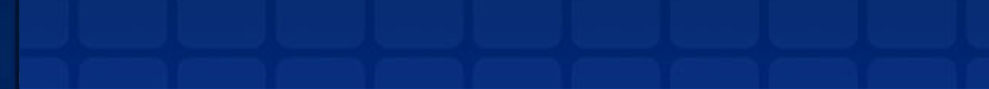 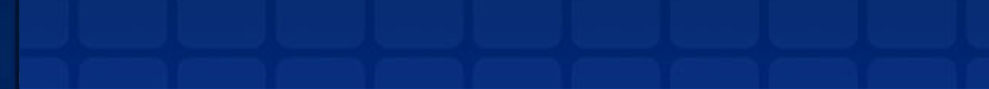 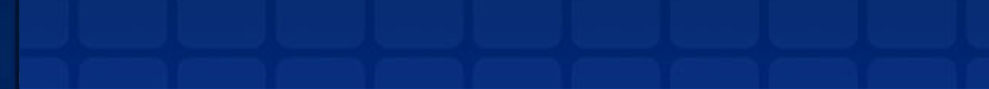 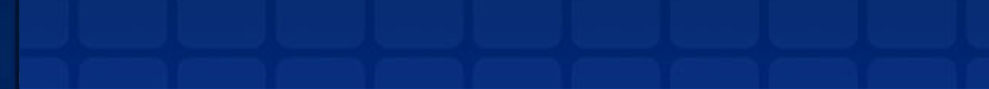 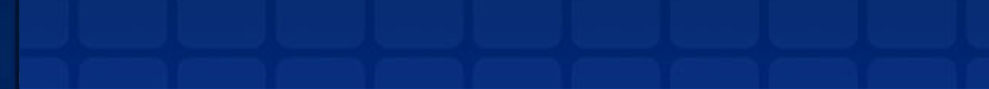 Google               	20
Foot Locker       	10
1
7
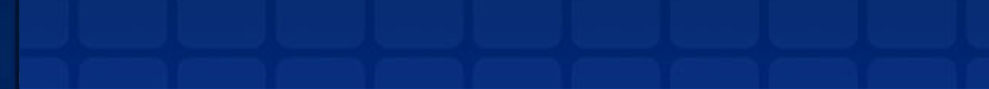 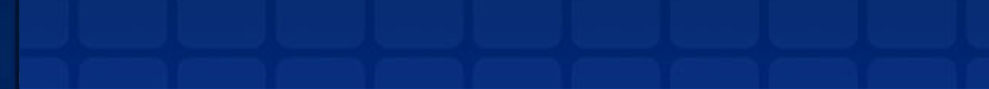 Microsoft           	20
Toyota               	10
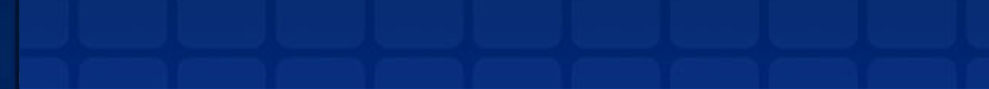 2
5
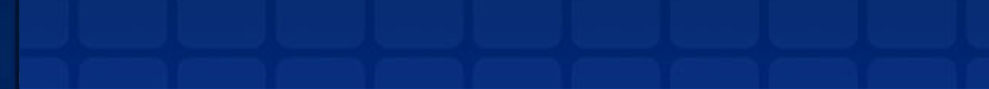 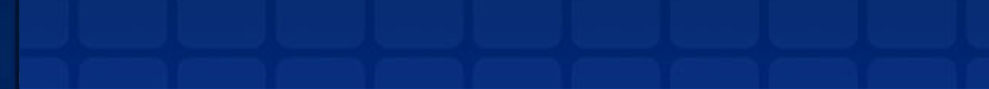 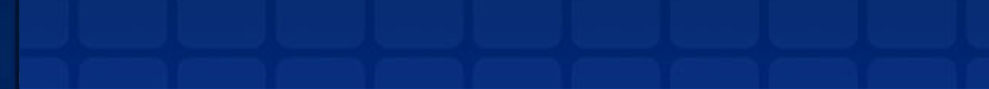 Dell                    	20
Starbucks 		10
3
6
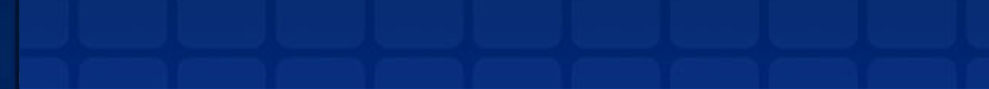 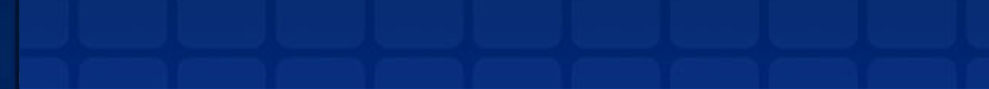 Click each answer to learn more
Walmart            	10
4
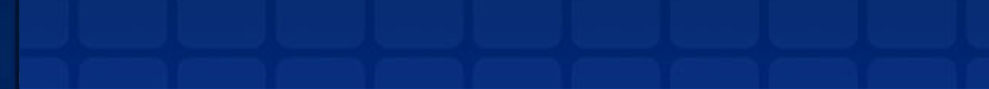 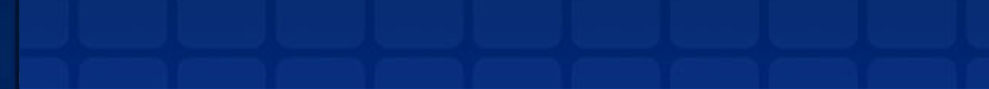 X
X
X
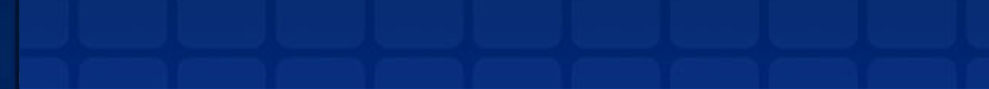 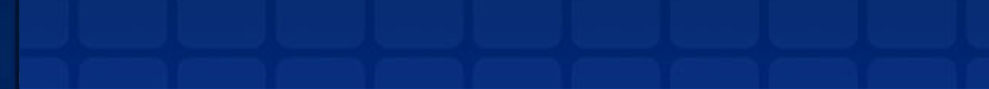 [Speaker Notes: 1: Google
2: Microsoft
3: Dell
4: Walmart
5: Foot Locker
6: Toyota]
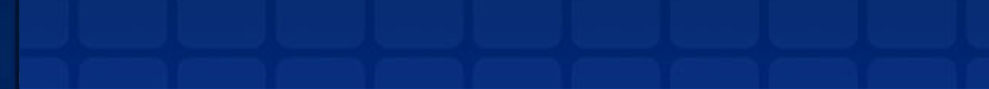 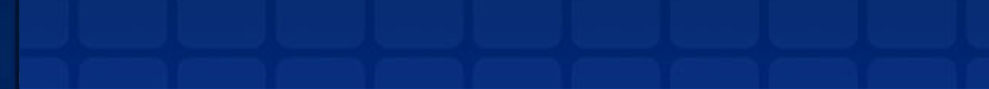 Name a celebrity who 
sponsors a scholarship.
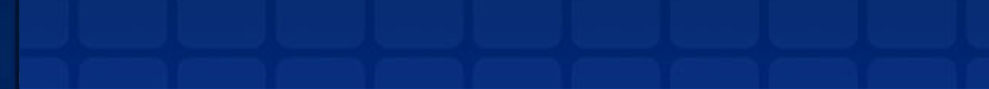 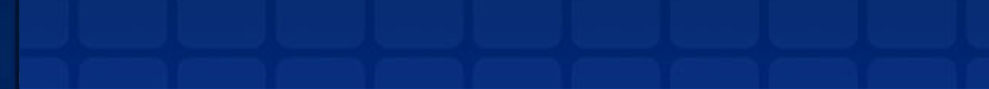 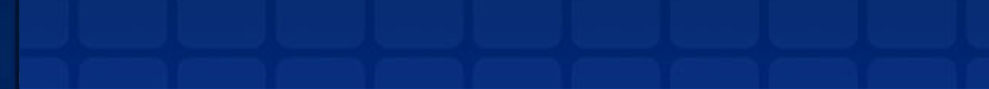 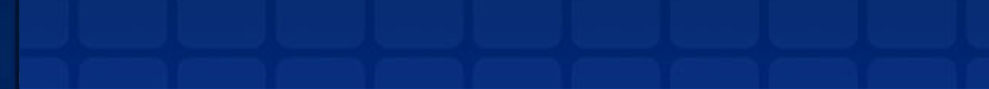 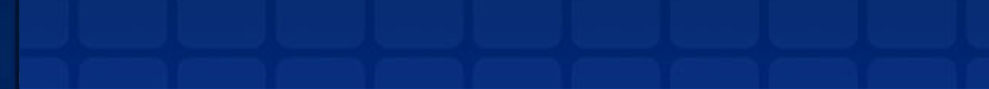 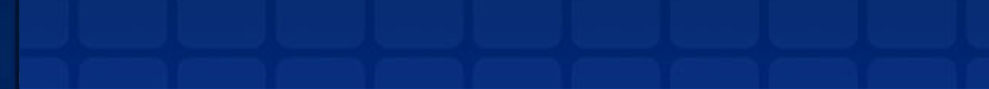 Jay-Z                    	20
Zendaya 		10
1
5
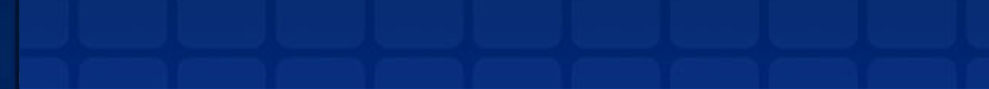 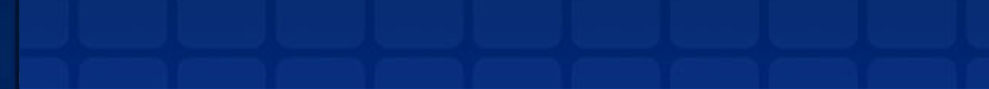 Derek Jeter          	20
will.i.am                	10
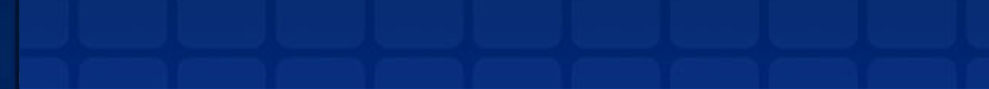 2
6
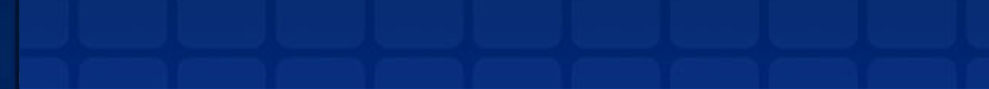 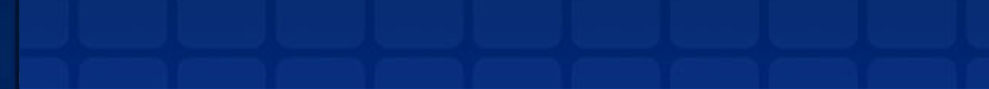 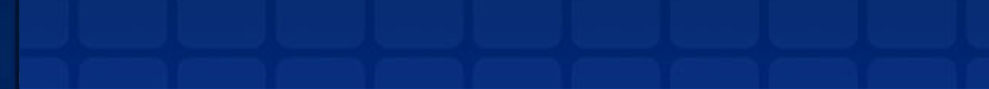 Tiger Woods         	10
John Lennon         	10
3
7
8
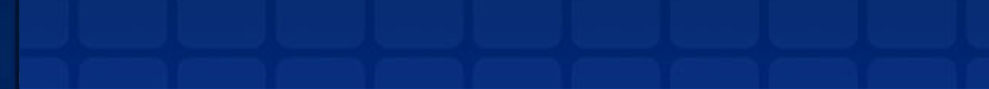 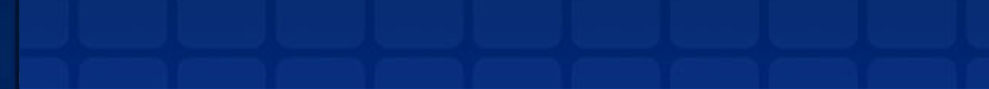 Stranger Things 	10
LeBron James      	10
4
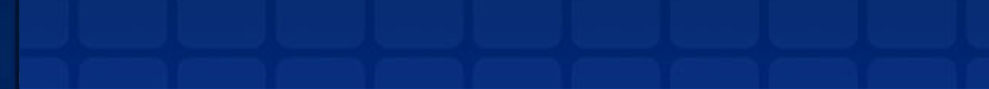 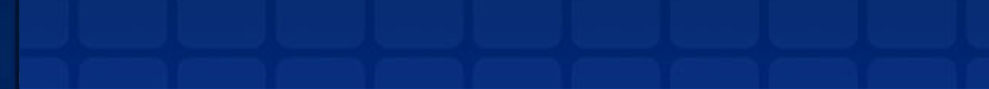 X
X
X
Click each answer to learn more
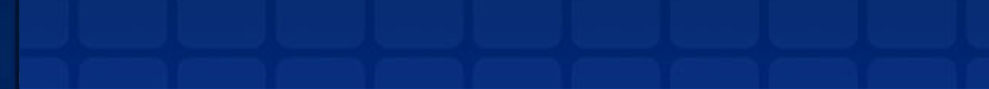 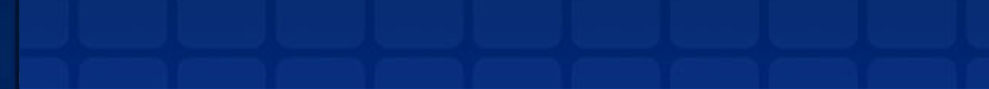 [Speaker Notes: 1: Jay-Z
2: Derek Jeter
3: Tiger Woods
4: Katie Holmes
5: David Letterman
6: will.i.am
7: John Lennon
8: LeBron James]
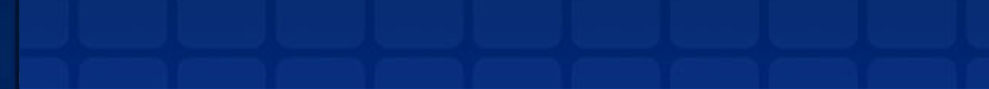 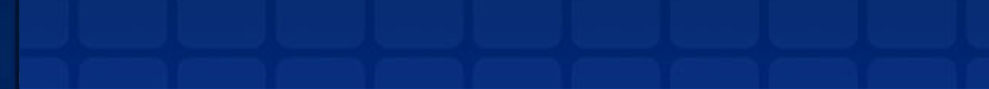 X
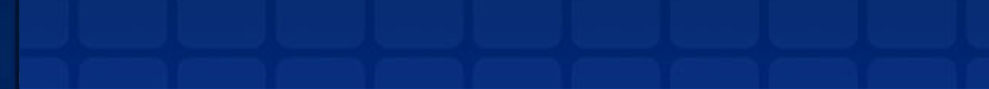 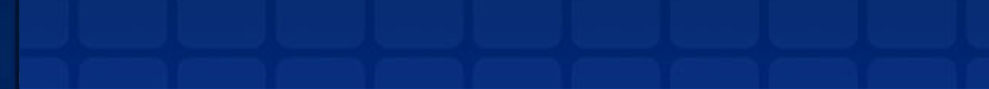 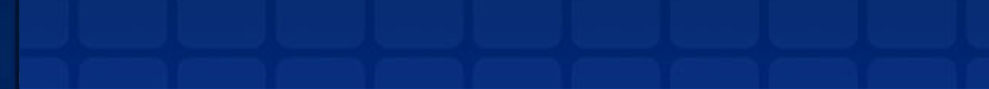 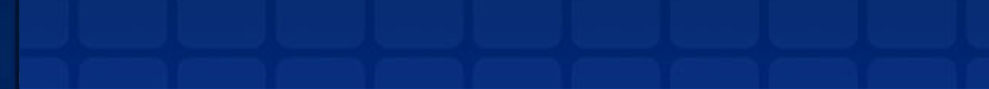 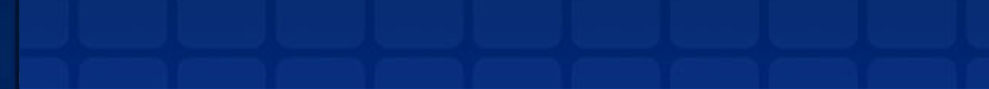 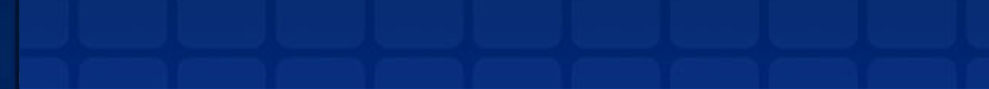 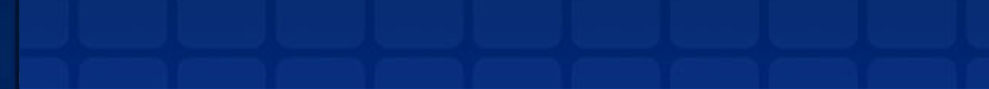 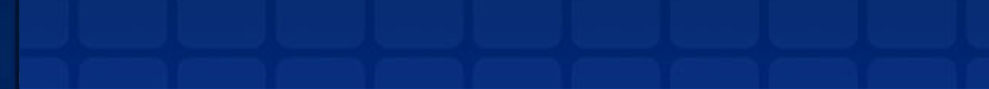 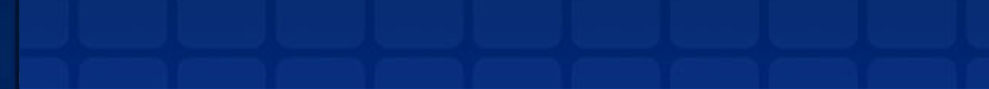 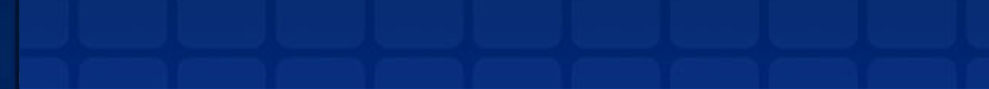 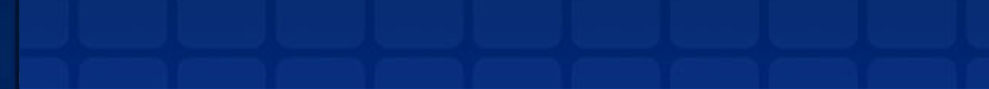 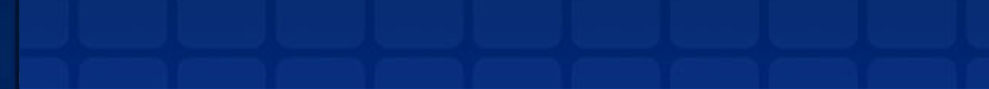 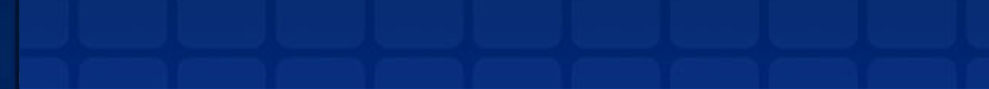 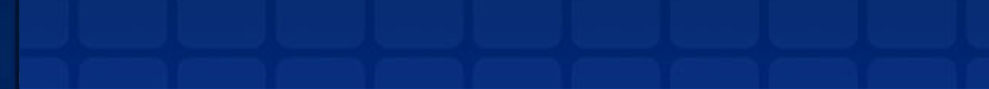 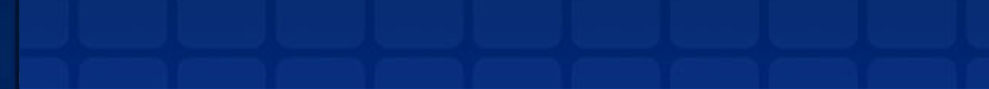 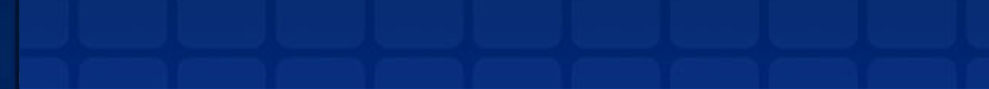 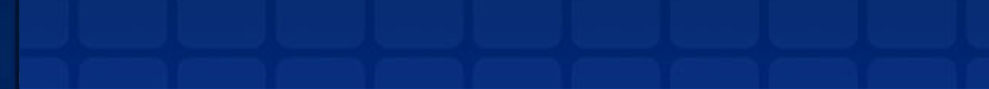 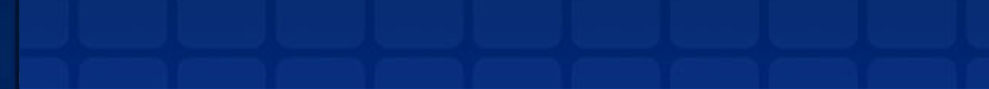 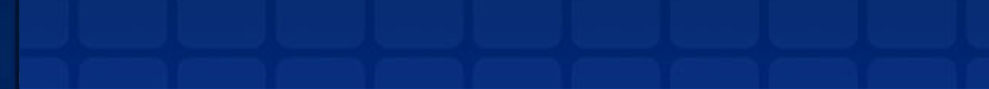 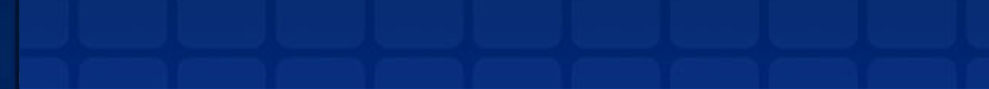 X
X
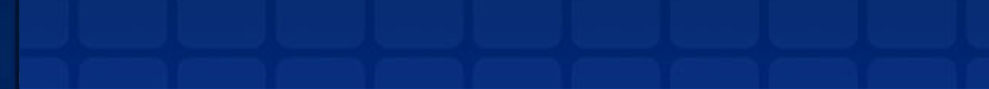 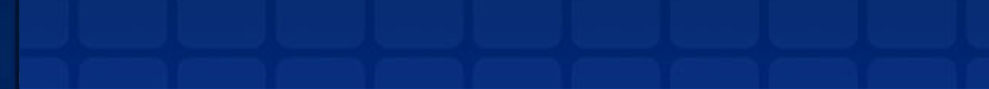 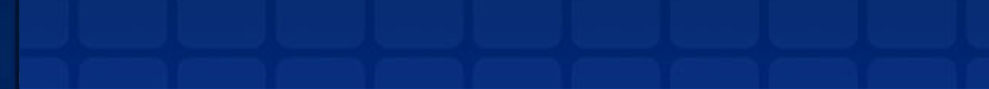 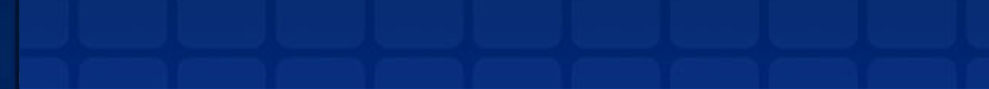 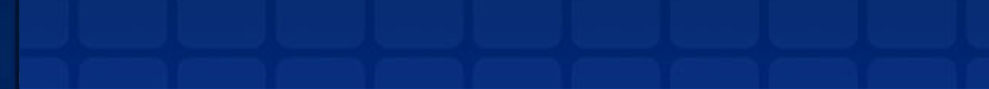 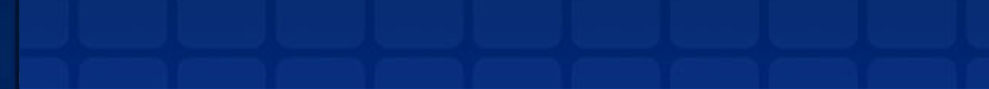 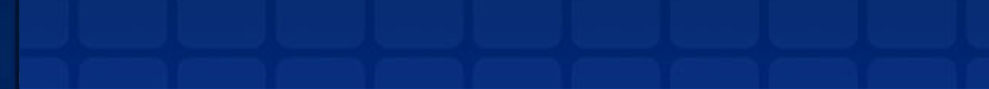 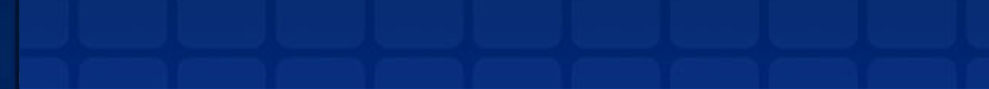 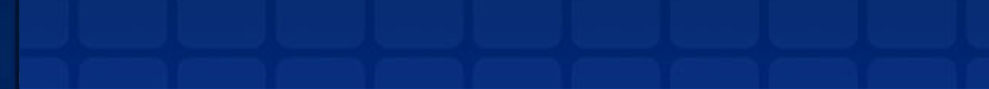 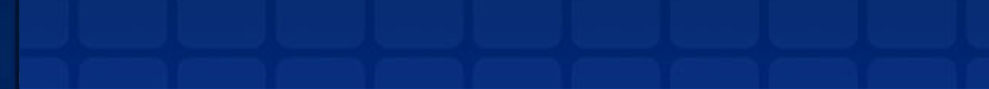 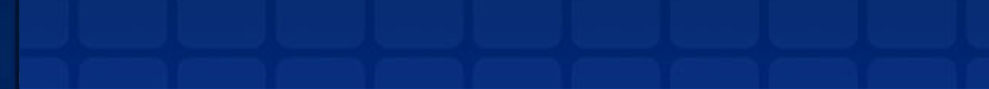 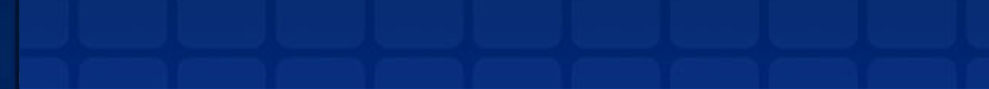 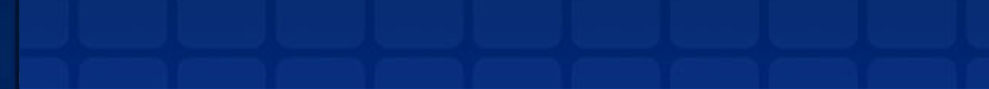 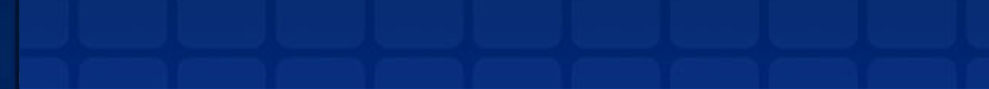 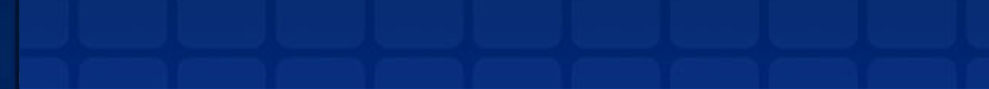 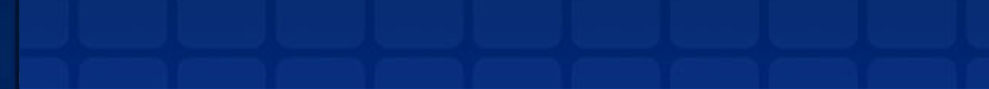 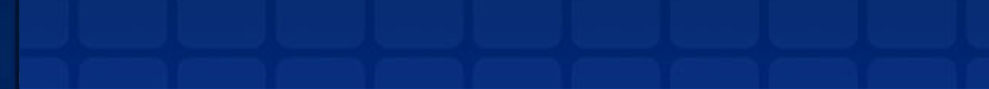 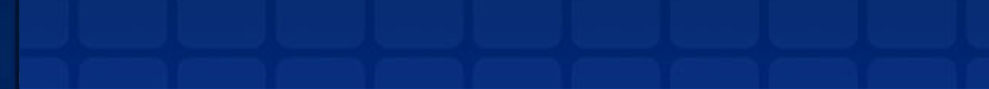 X
X
X
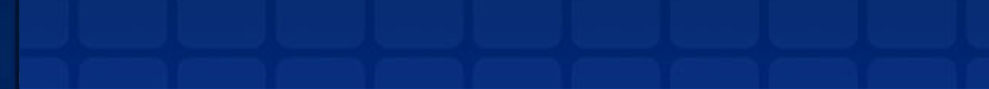 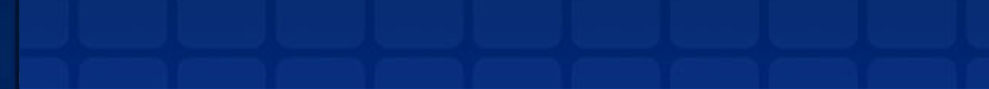 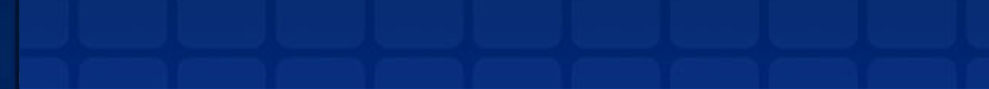 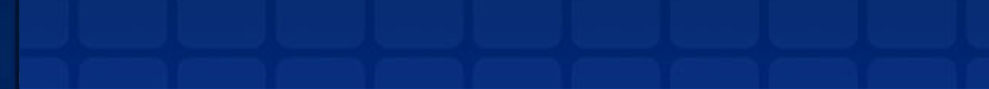 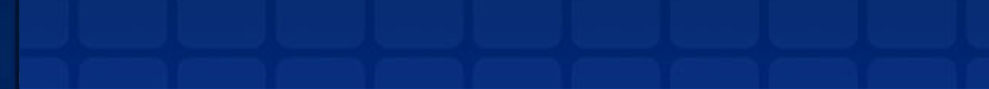 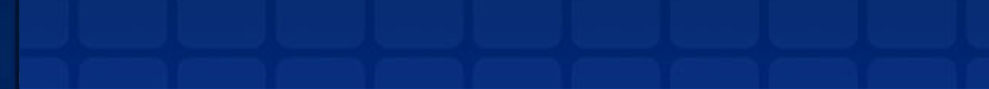 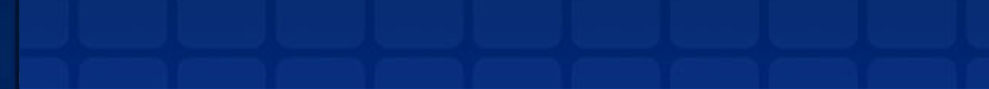 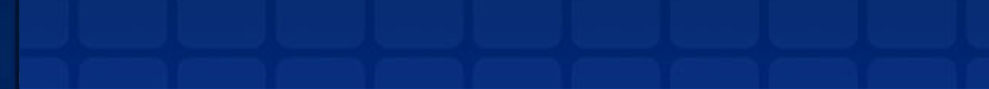 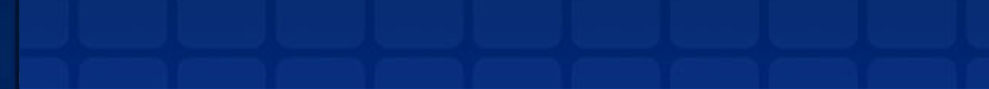 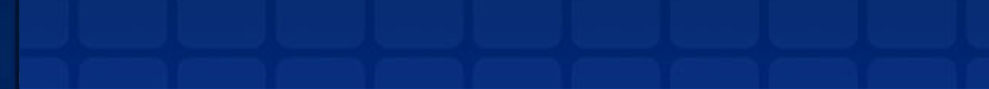 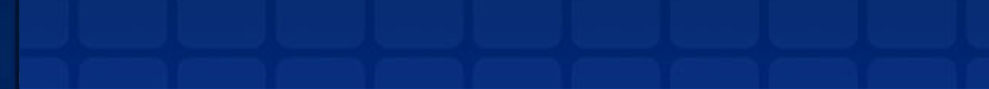 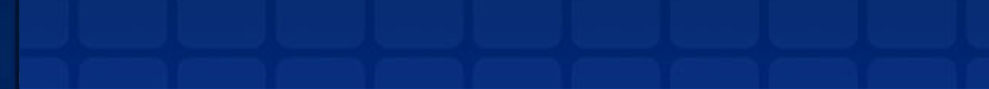 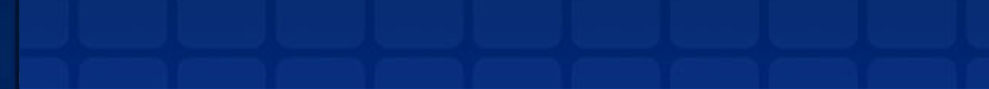 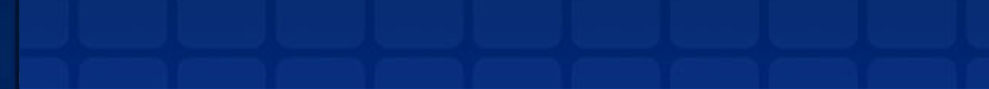 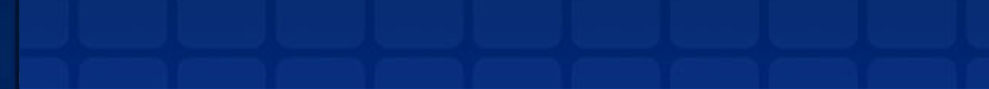 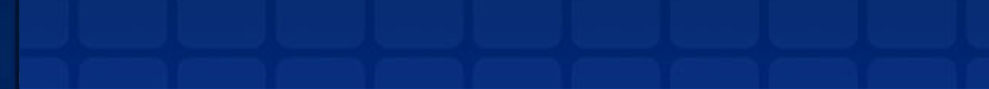 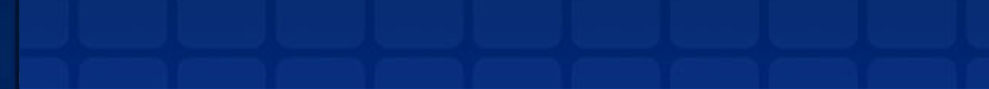 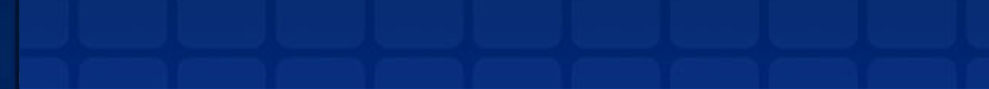 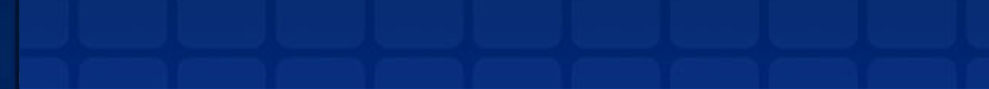 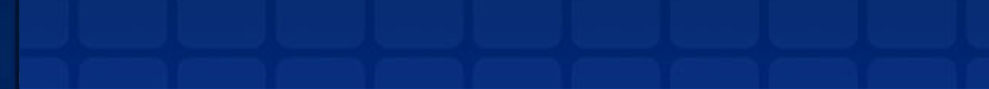 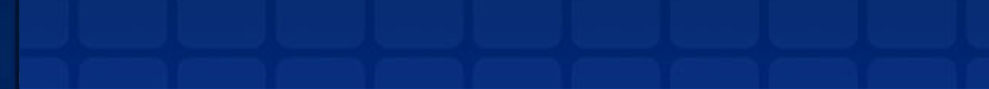 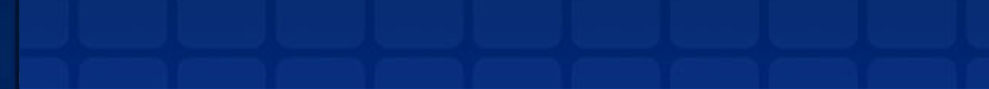 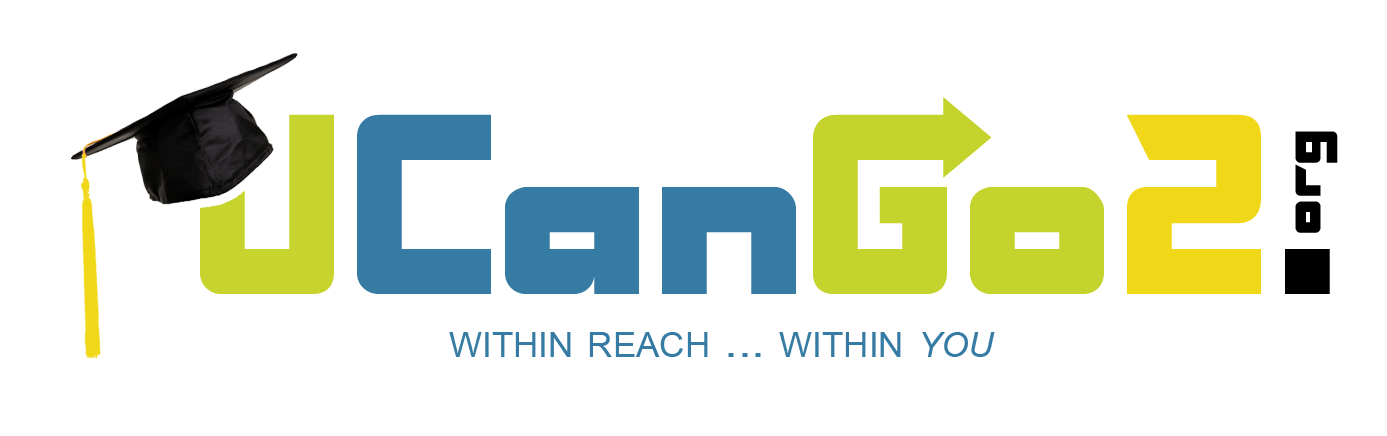 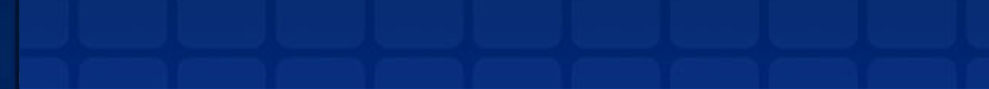 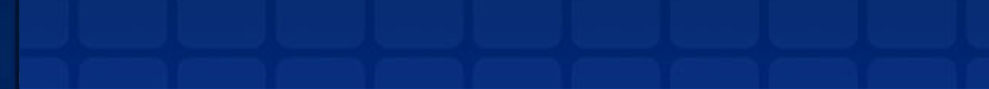 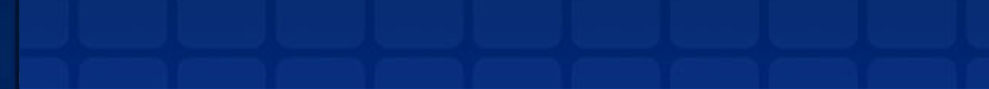 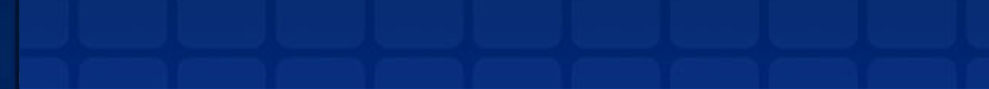 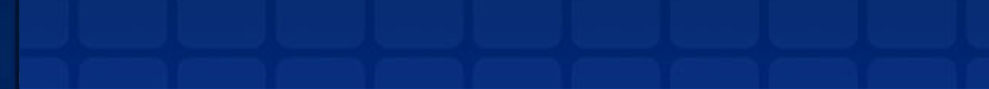 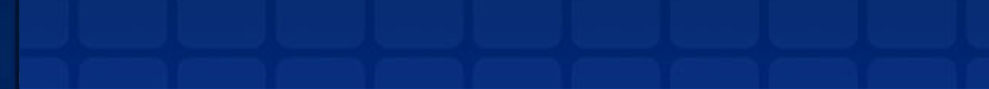 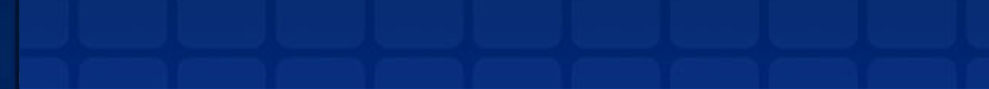 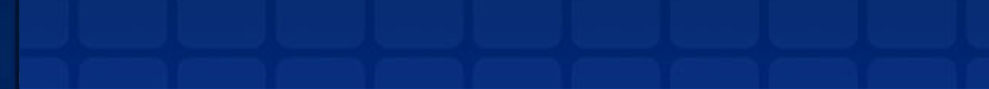 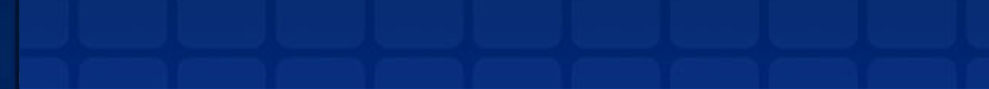 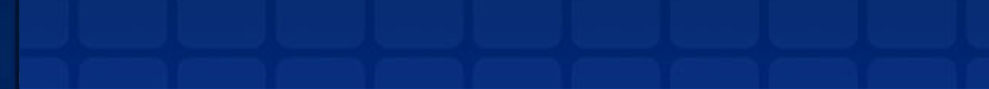 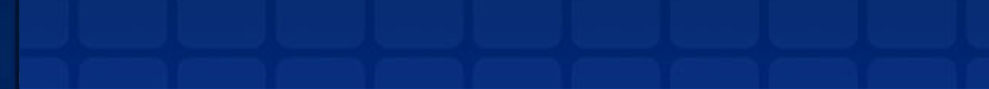 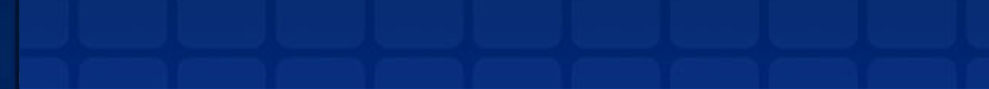 Thanks for playing!
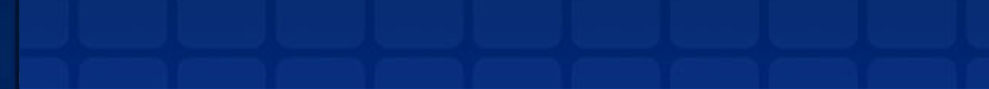 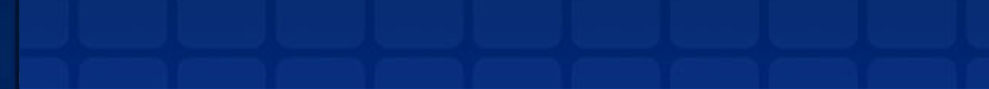 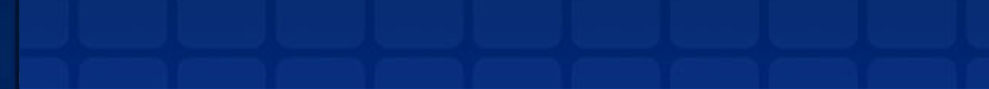 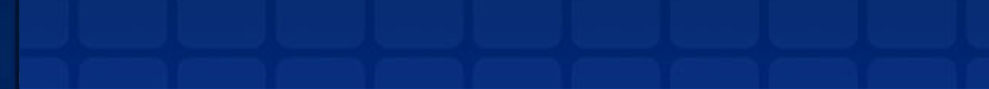 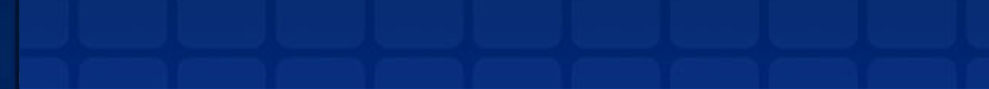 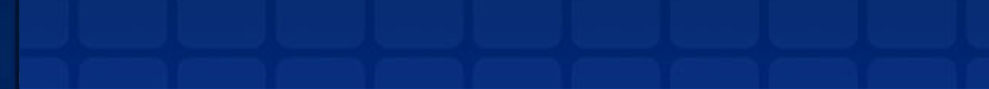